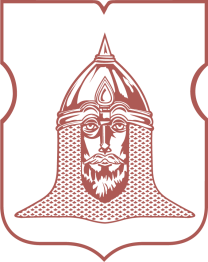 Отчет главы муниципального округа Головинский Архипцовой Н.В.о результатах её деятельности за 2021 год
Правовые основы деятельности:

 Закон города Москвы от 6 ноября 2002 года №56 «Об организации местного самоуправления в городе Москве», Законом города Москвы от 11 июля 2012 года №39 "О наделении органов местного самоуправления муниципальных округов в городе Москве отдельными полномочиями города Москвы»
 Устав муниципального округа Головинский в городе Москве,
 Регламент Совета депутатов муниципального округа Головинский и др.
Глава муниципального округа подконтролен и подотчетен населению и представительному органу согласно статьям 35, 36 Федерального закона от 6 октября 2003 года № 131-ФЗ «Об общих принципах организации местного самоуправления в Российской Федерации» 
Глава муниципального округа  представляет Совету депутатов ежегодные отчеты о результатах своей деятельности
Обеспечение Заседаний совета депутатов муниципального округа Головинский
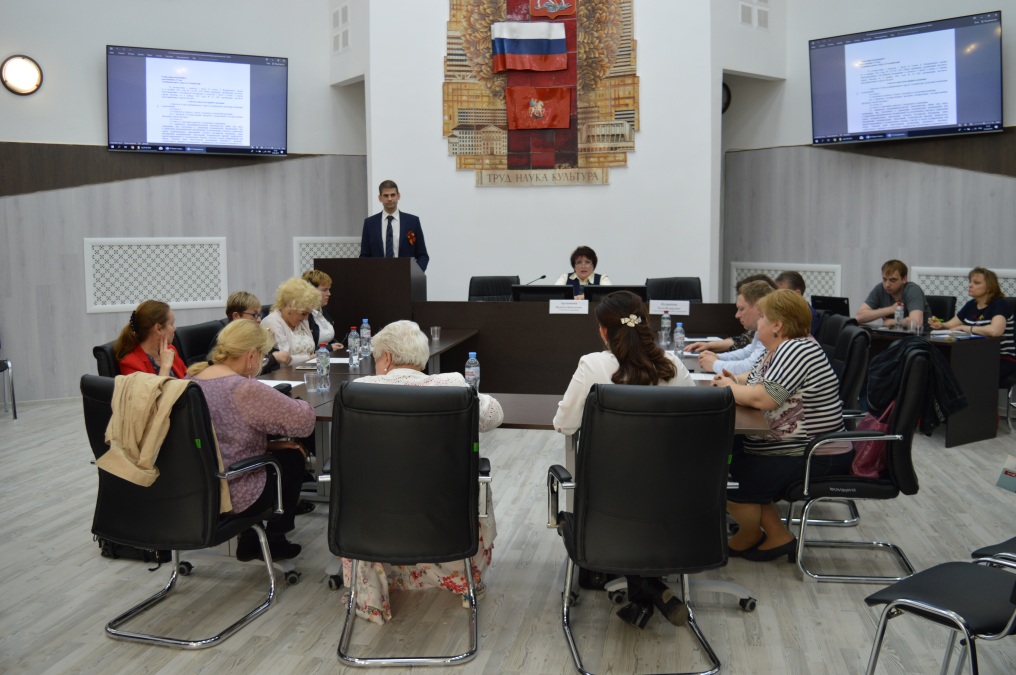 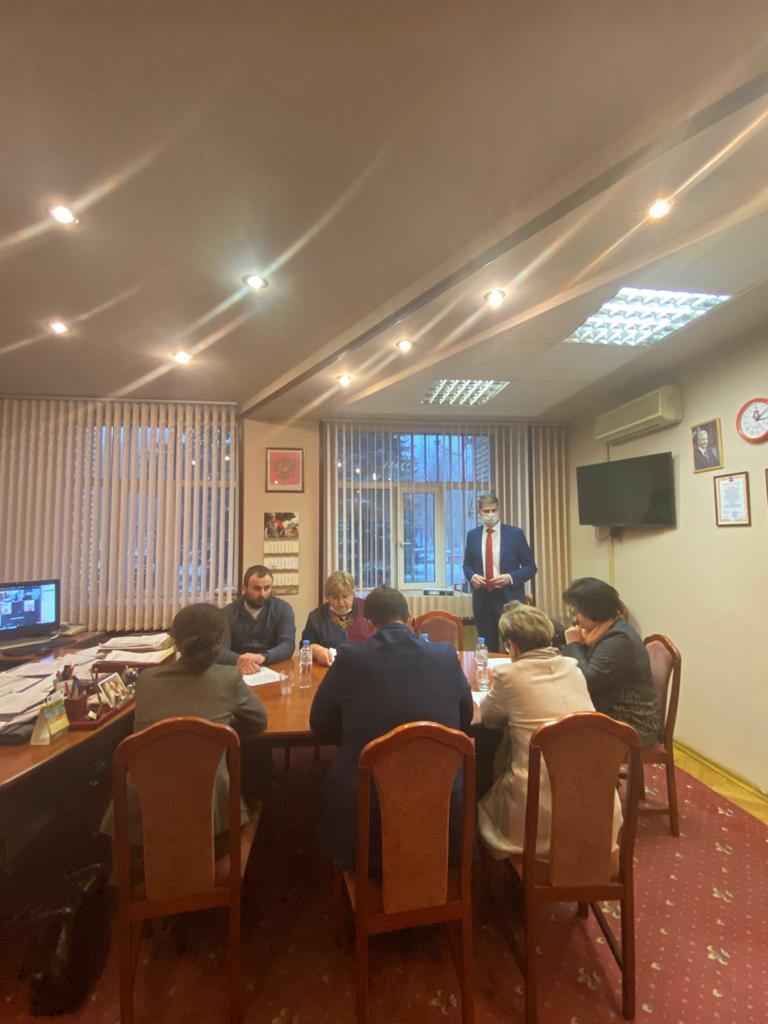 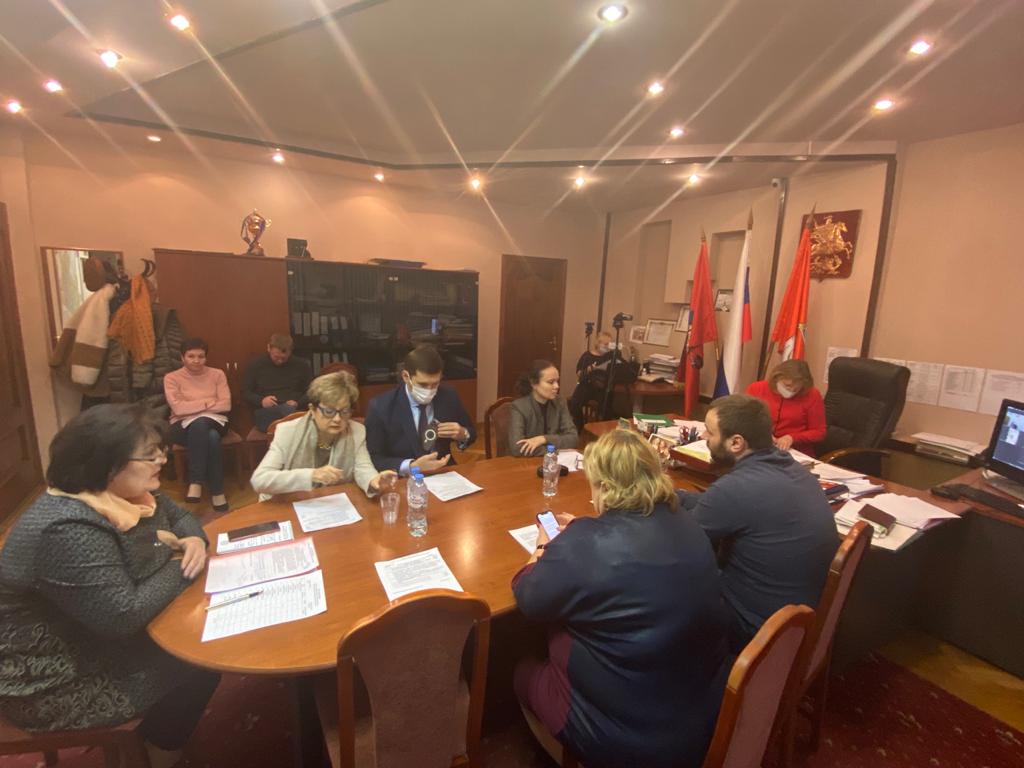 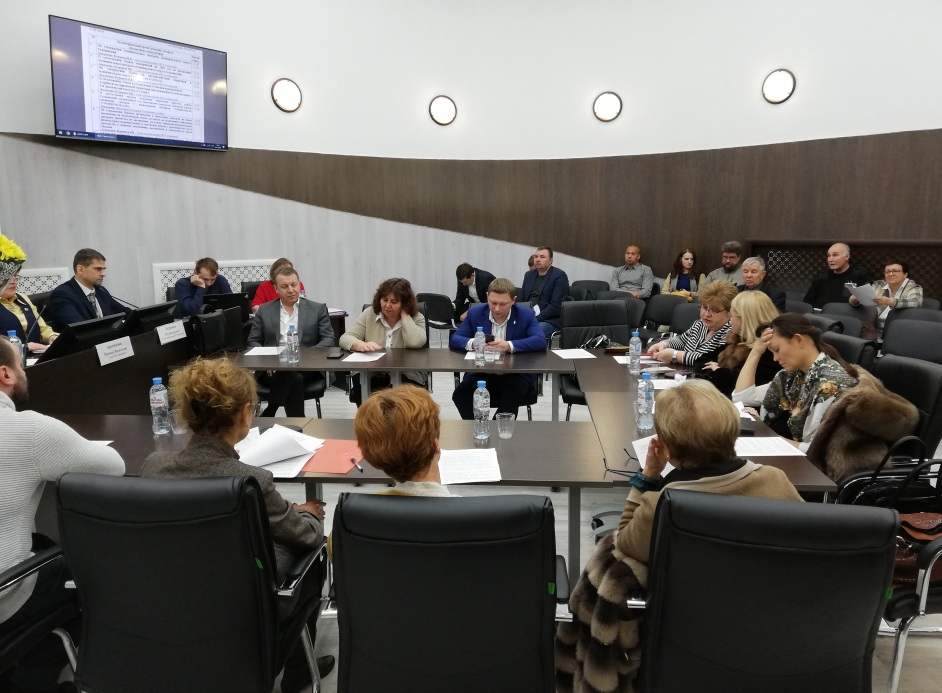 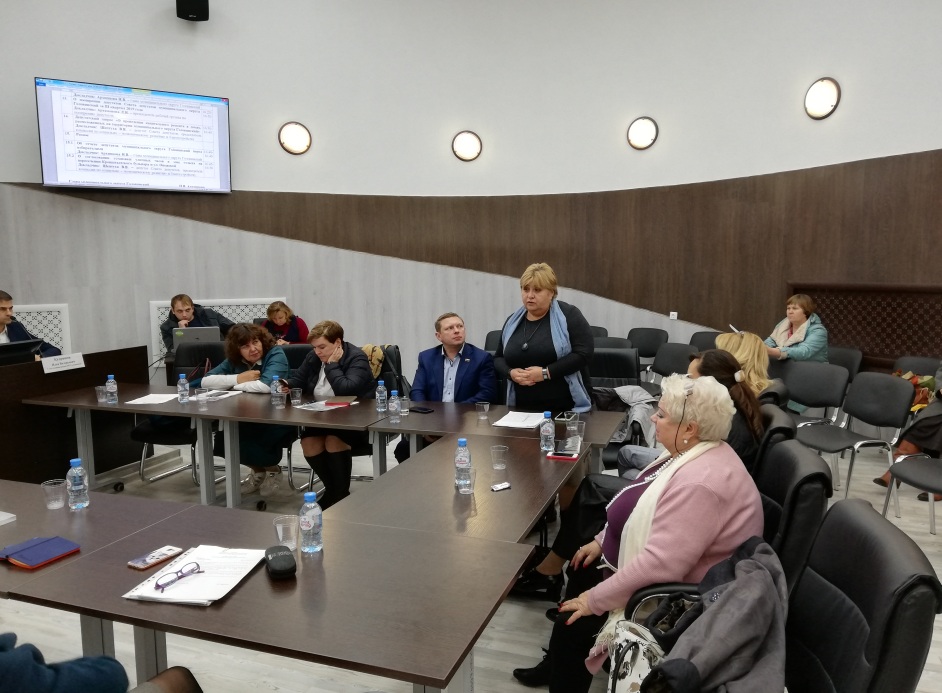 Обеспечение работы профильных комиссии совета депутатовВ 2021 году проведено 39 заседаний, из них:
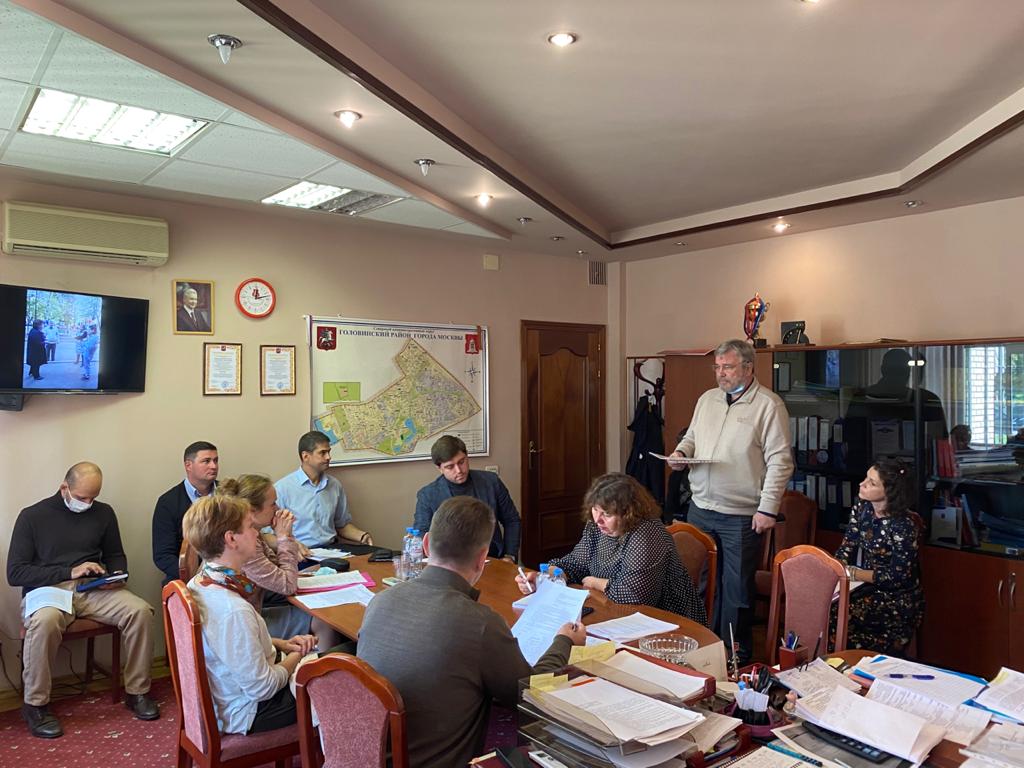 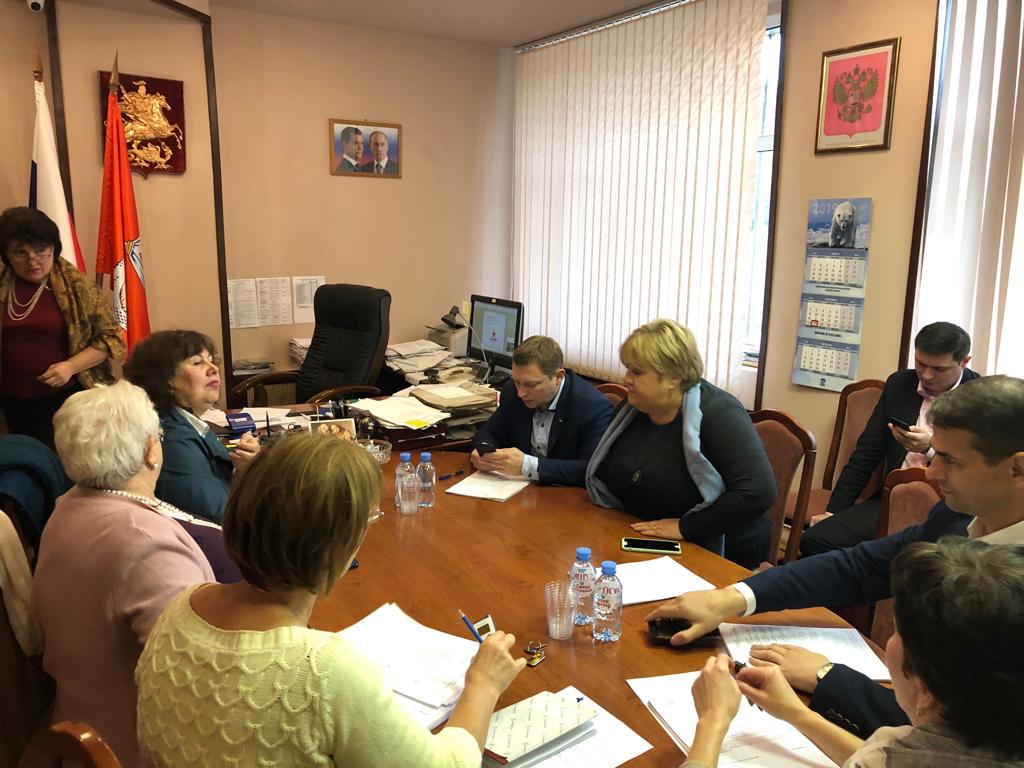 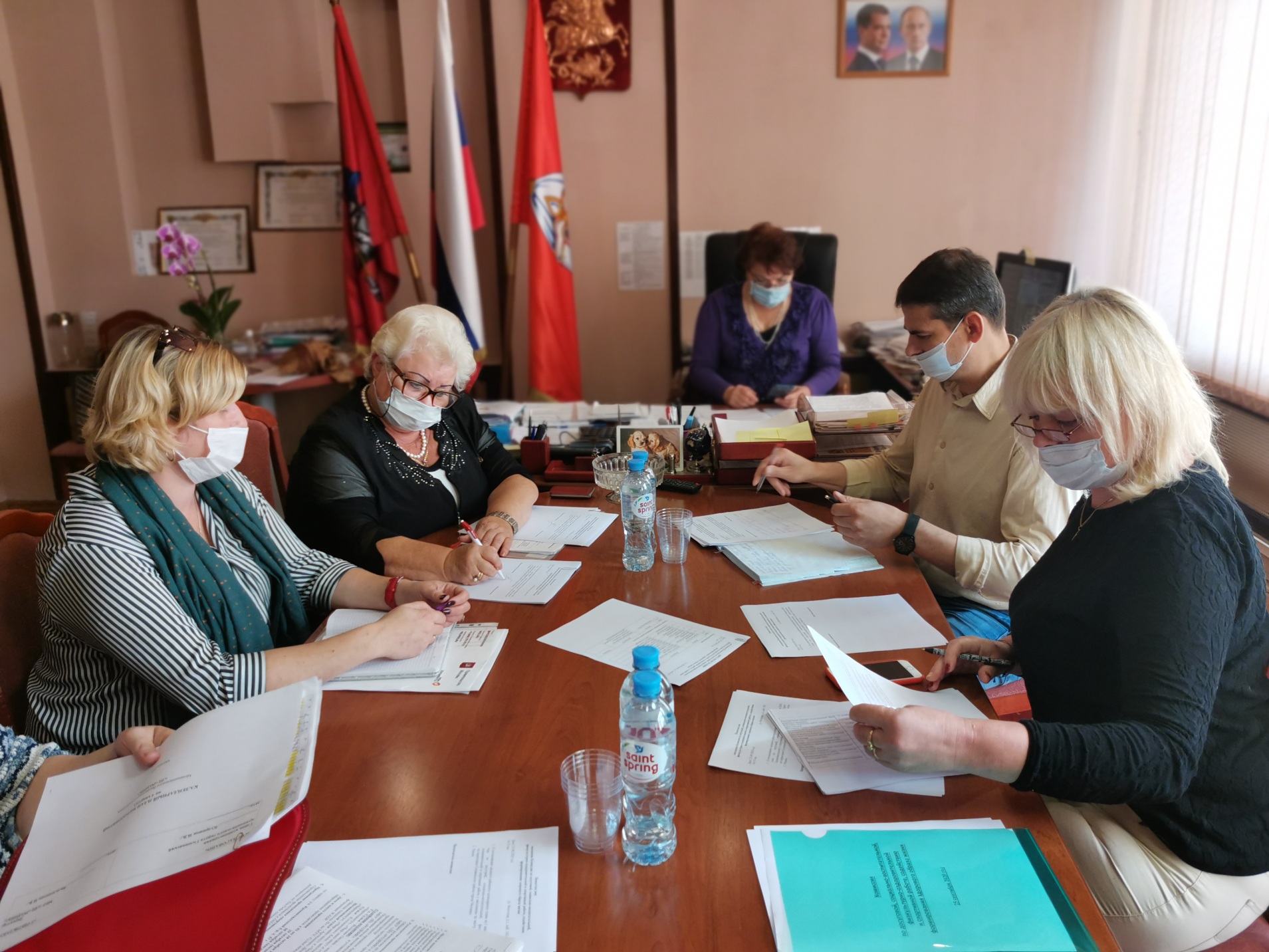 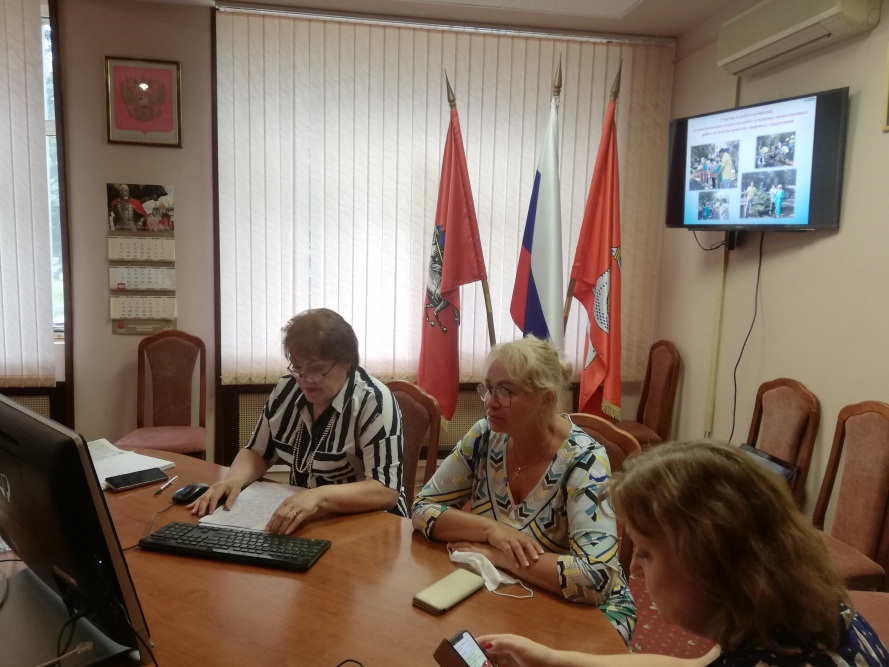 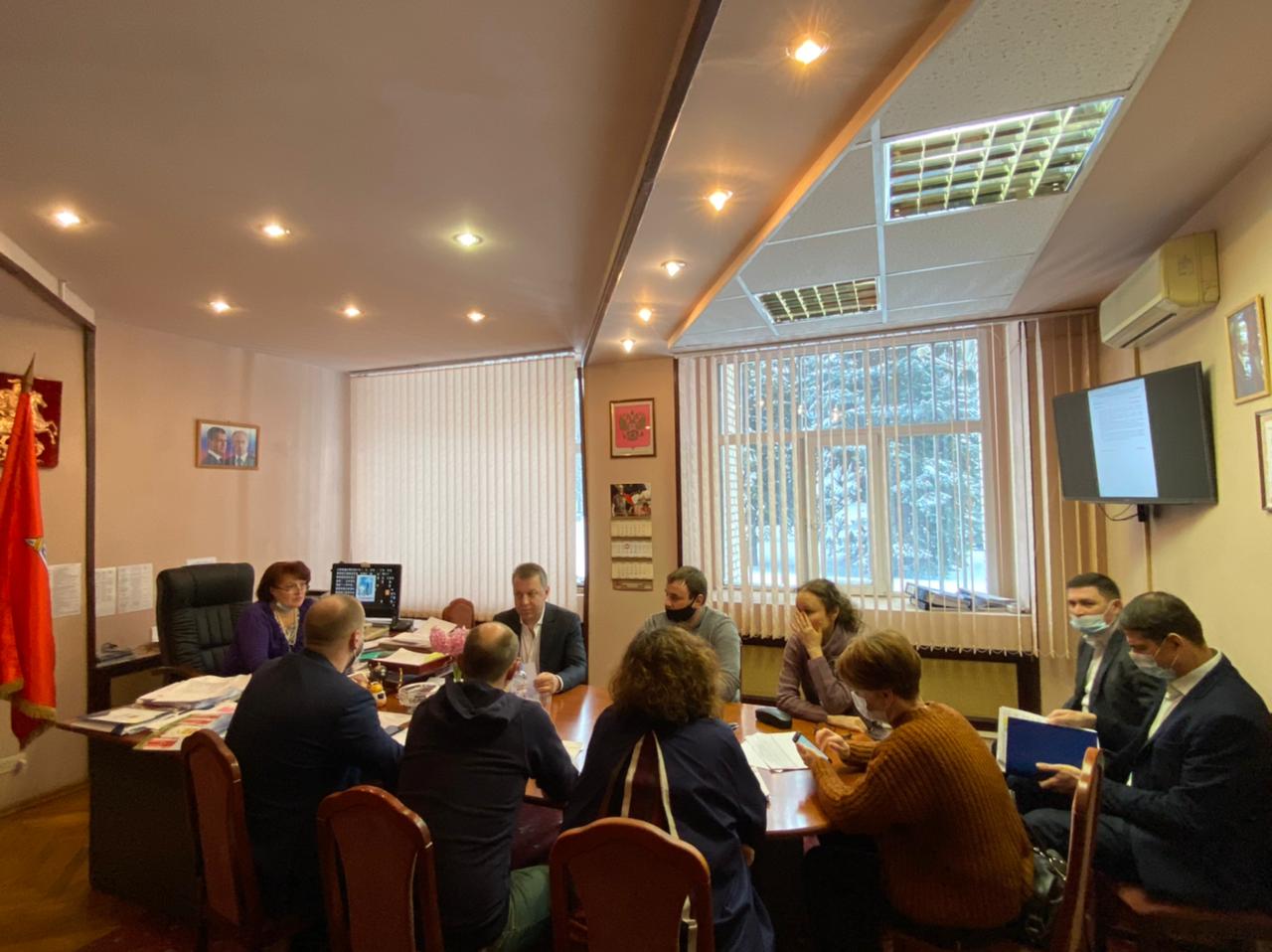 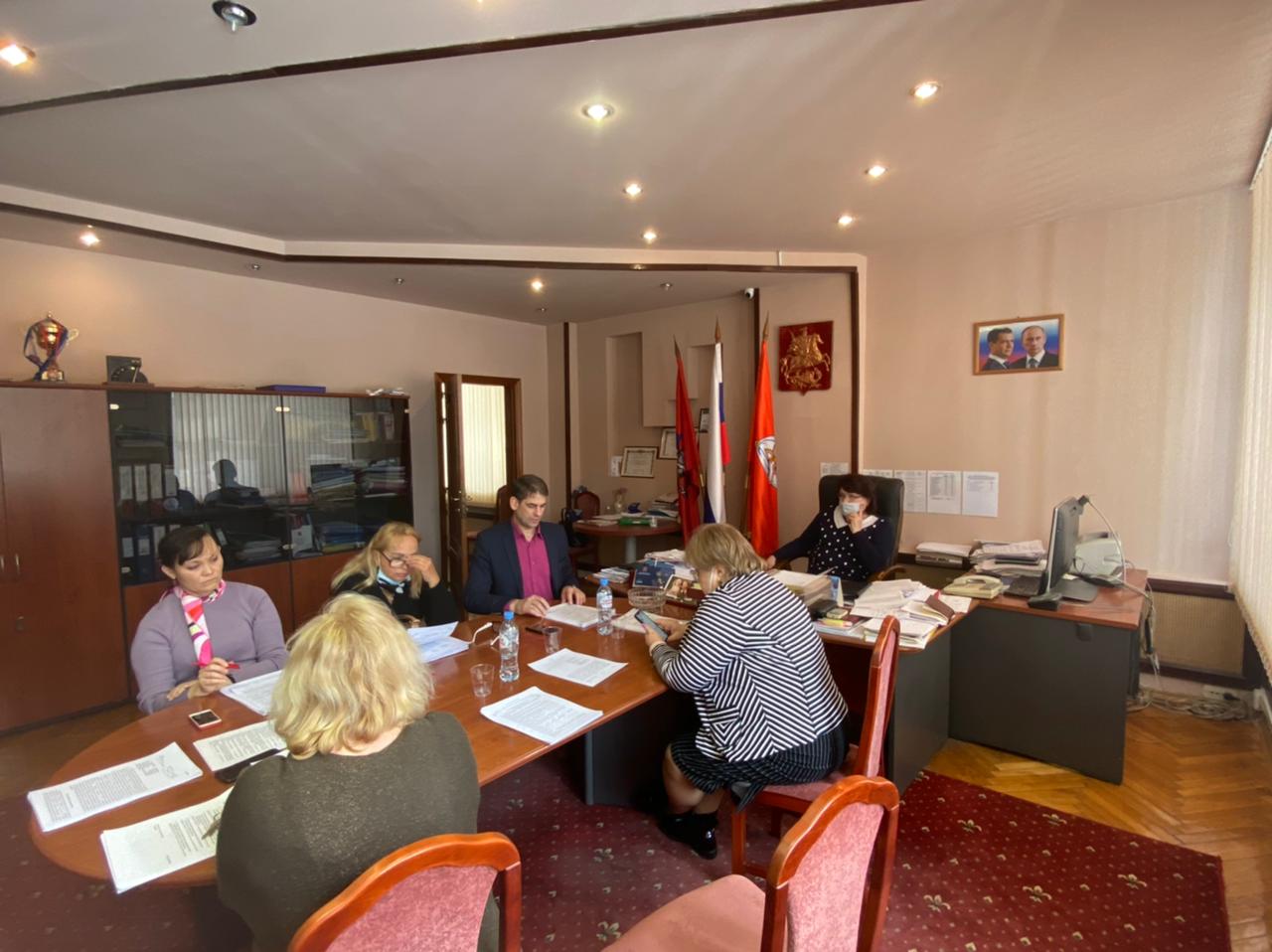 Проведение публичных
слушаний
7 сентября 2021 года состоялись публичные слушания по вопросу внесения изменений и дополнений в Устав муниципального округа Головинский.
15 июня 2021 года состоялись публичные слушания по обсуждению проекта решения Совета депутатов муниципального округа Головинский «Об утверждении отчёта об исполнении бюджета муниципального округа Головинский за 2020 год».
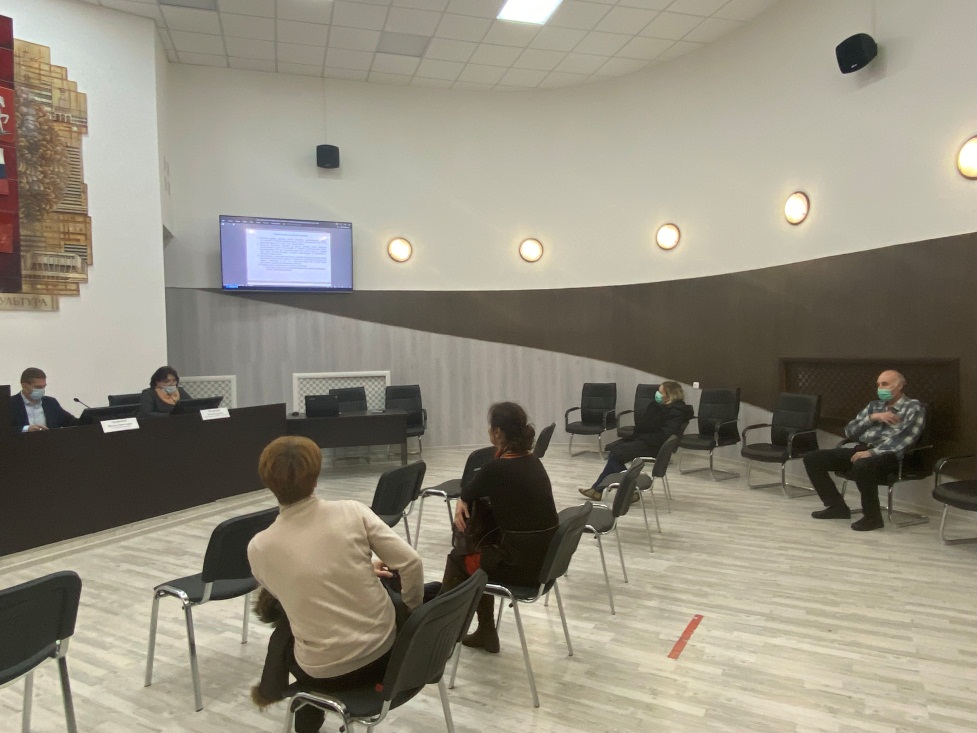 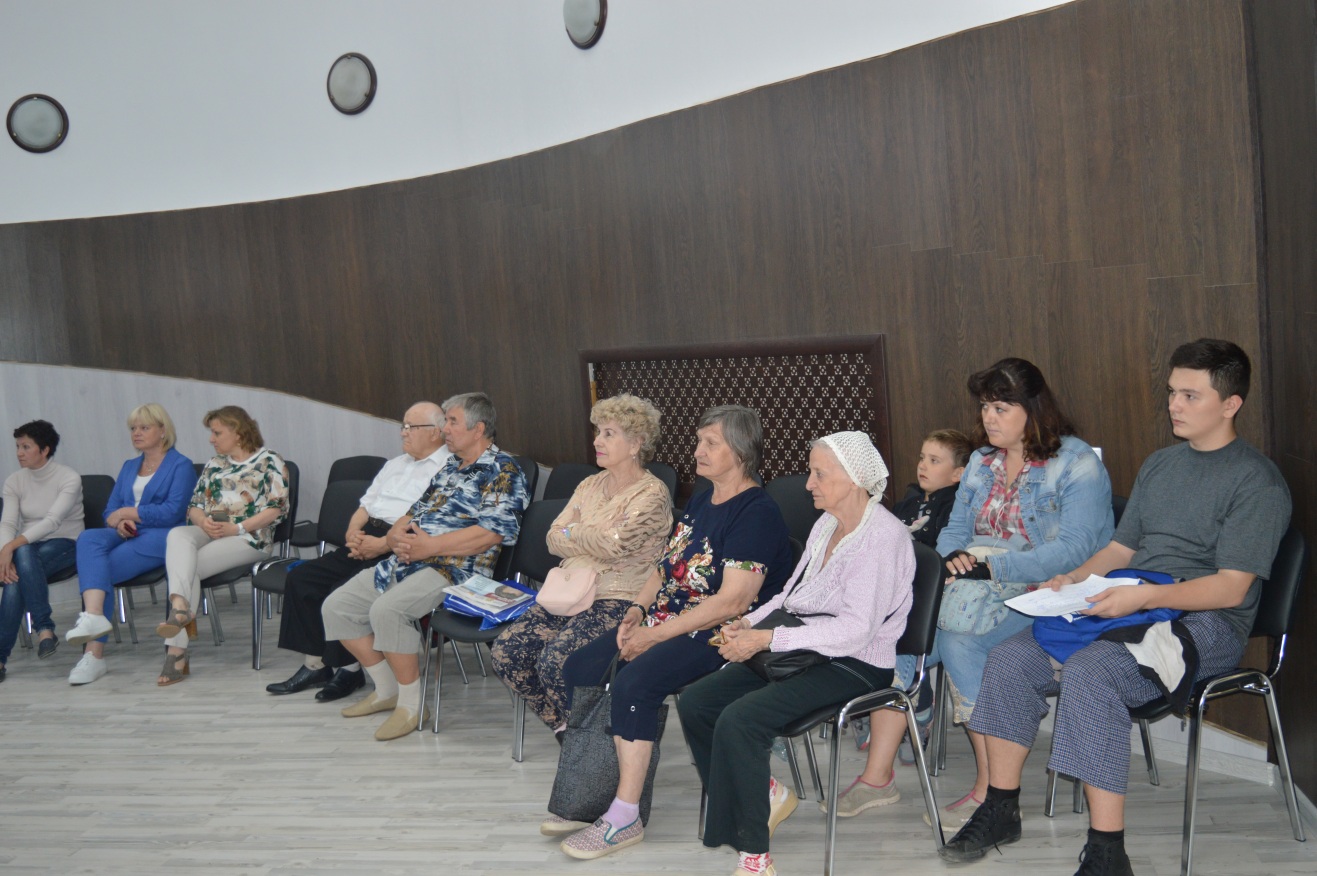 Приём населения
Вне зависимости от графика приема, ведется прием населения муниципального округа (за 2021 год на прием обратилось ___жителей).     Многие обращения носили личный характер, связанный с улучшением жилищных условий, взаимоотношений с соседями, вопросы, касающиеся не выполнения родителями обязанностей по воспитанию несовершеннолетних и др.
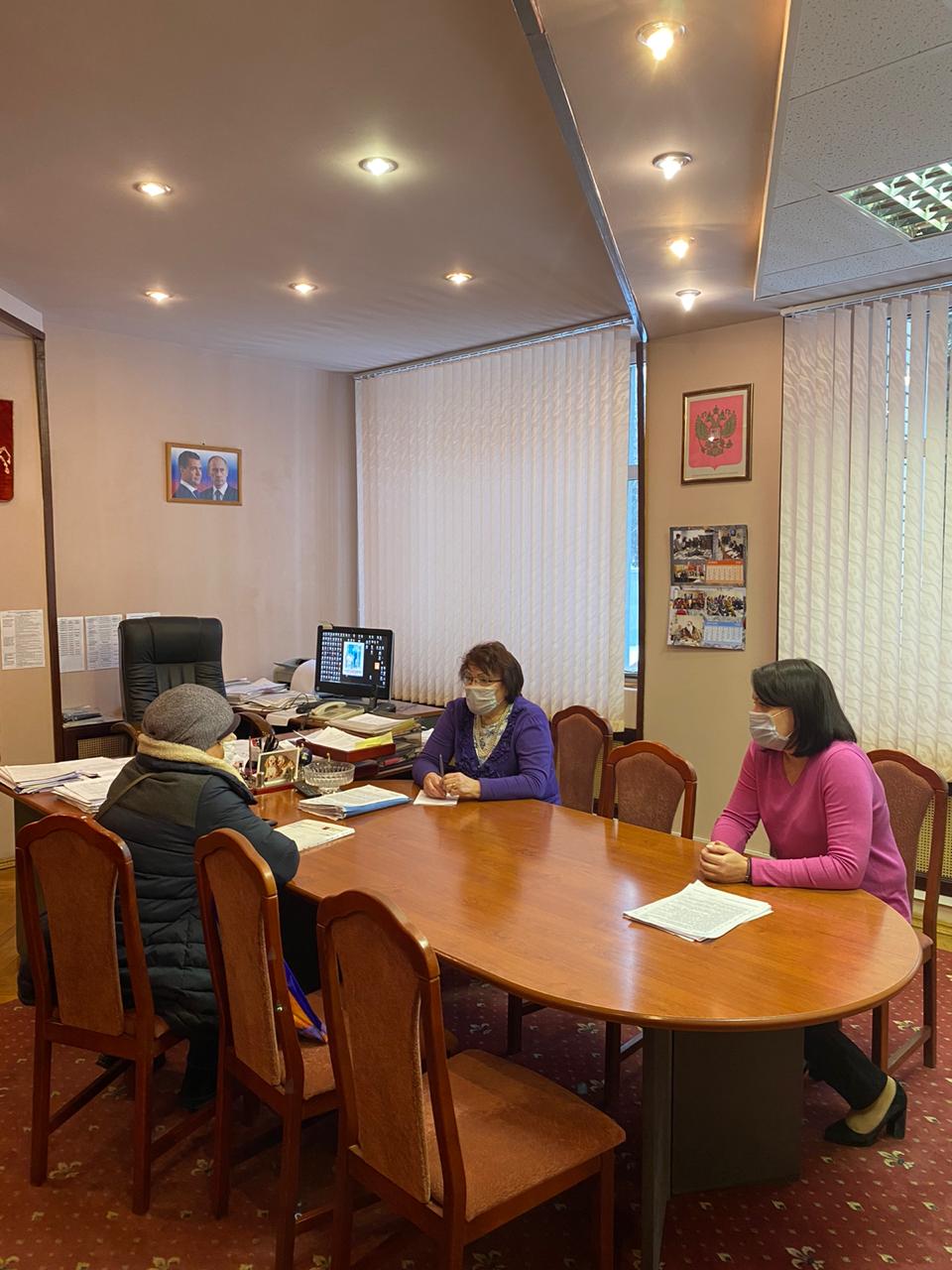 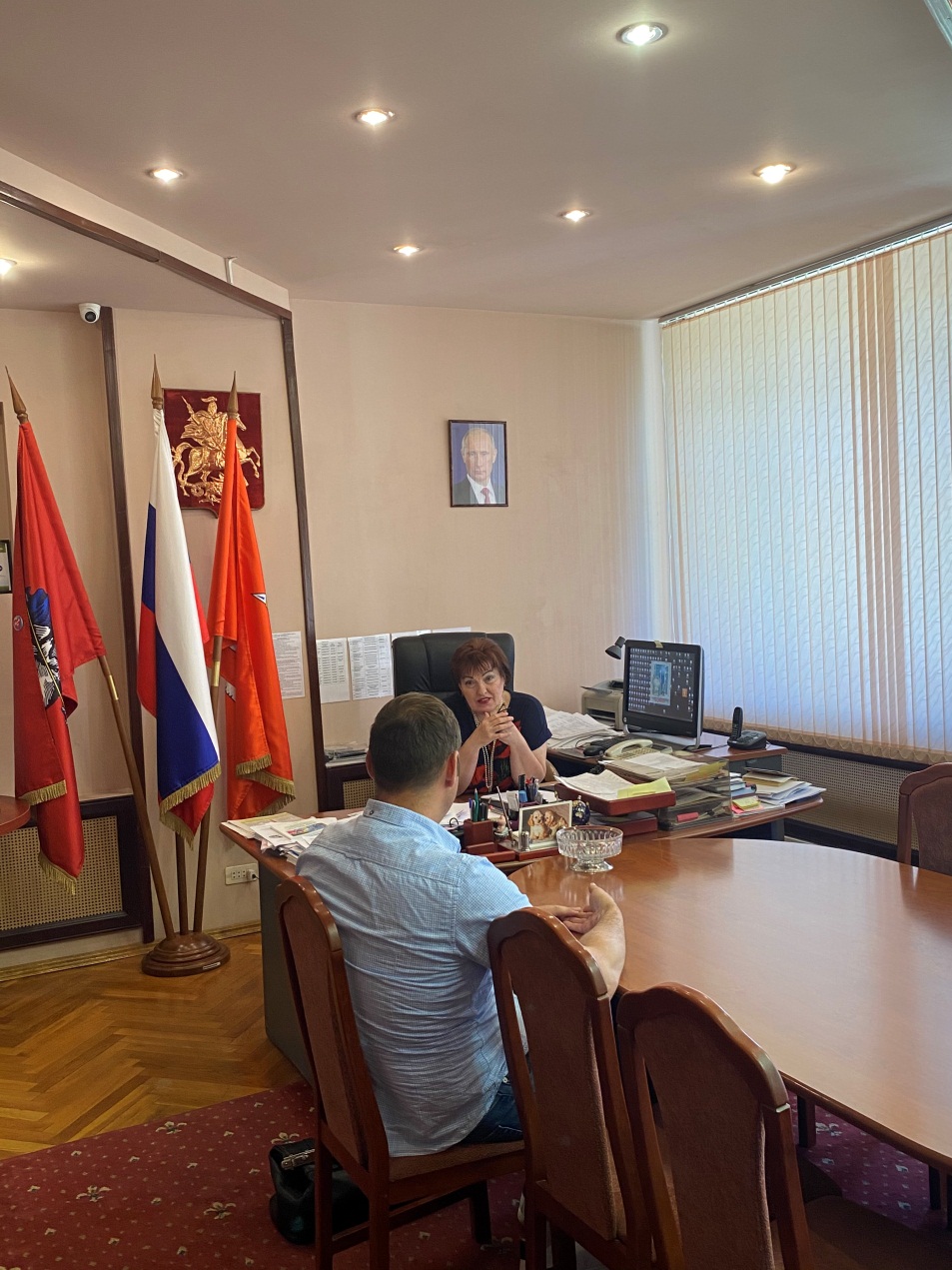 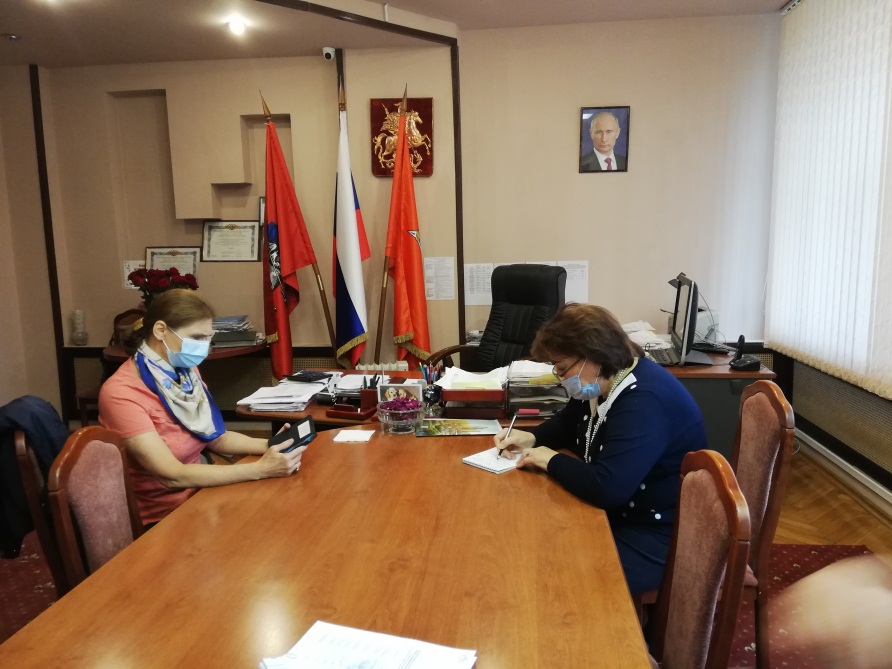 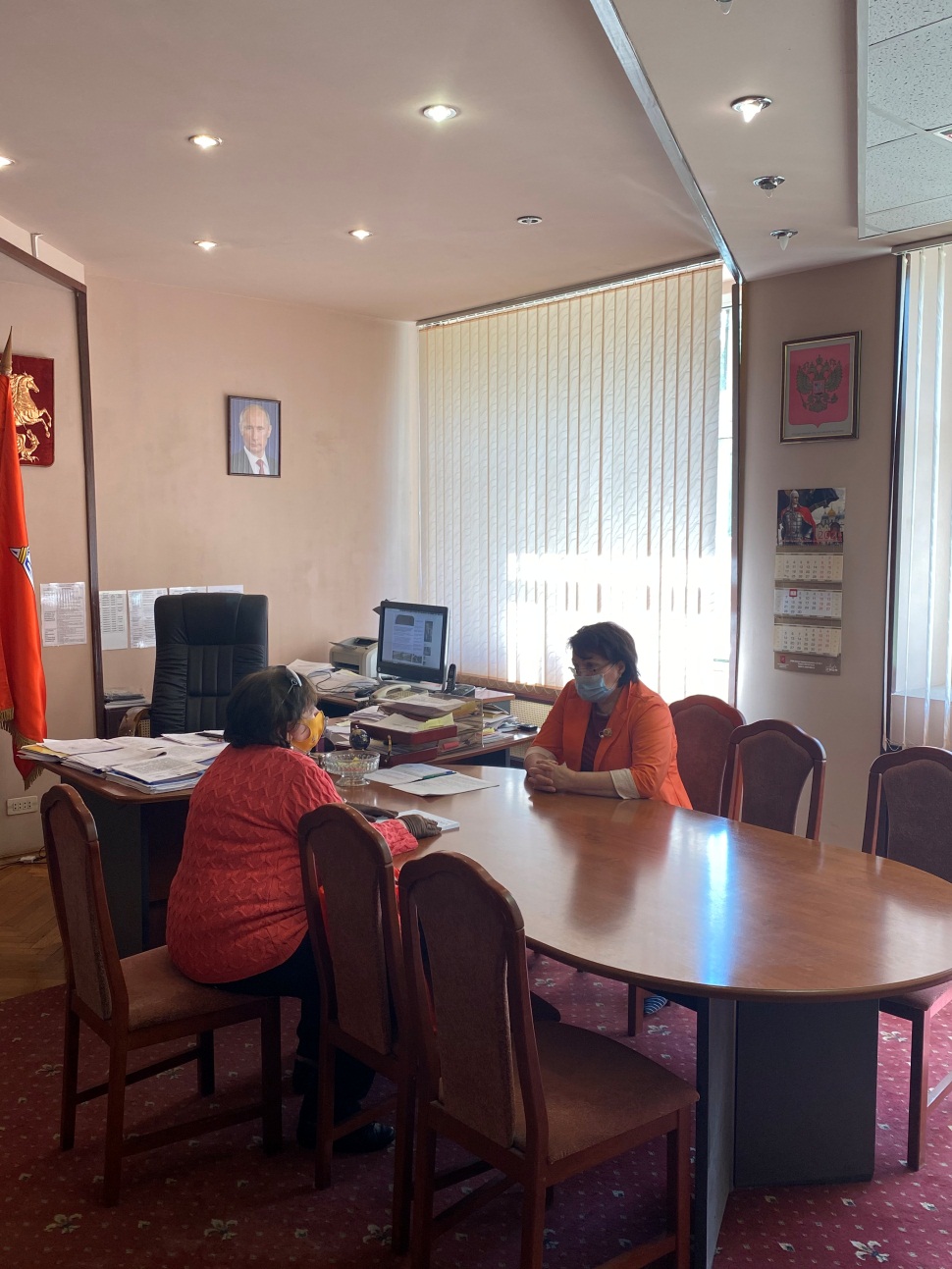 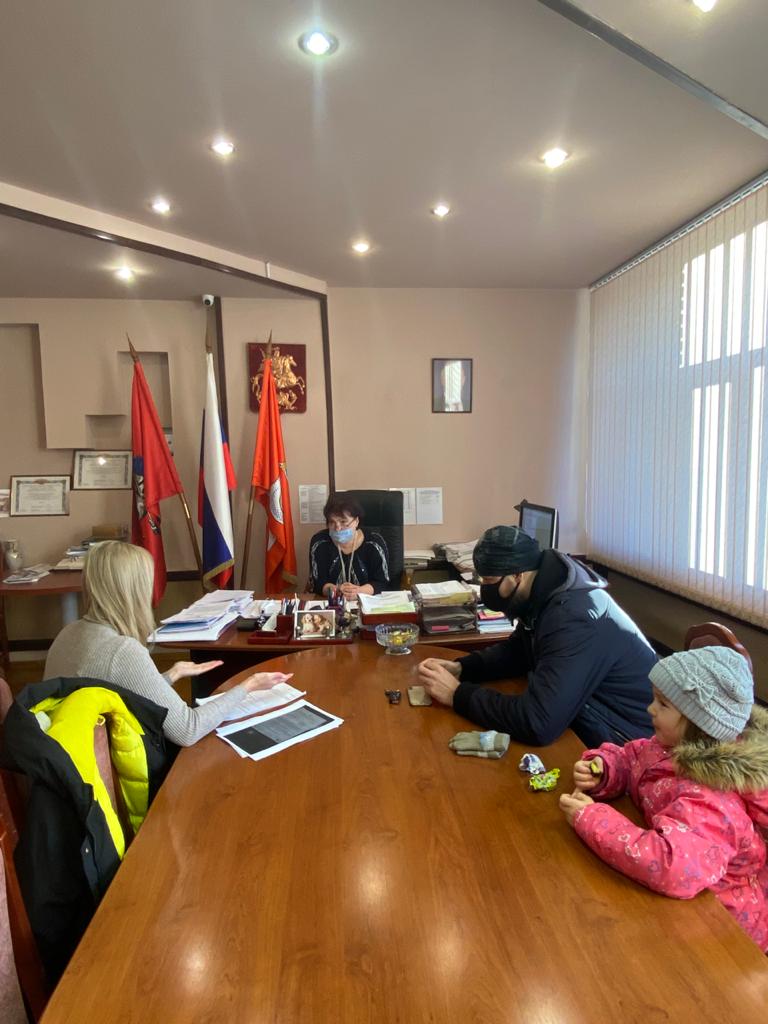 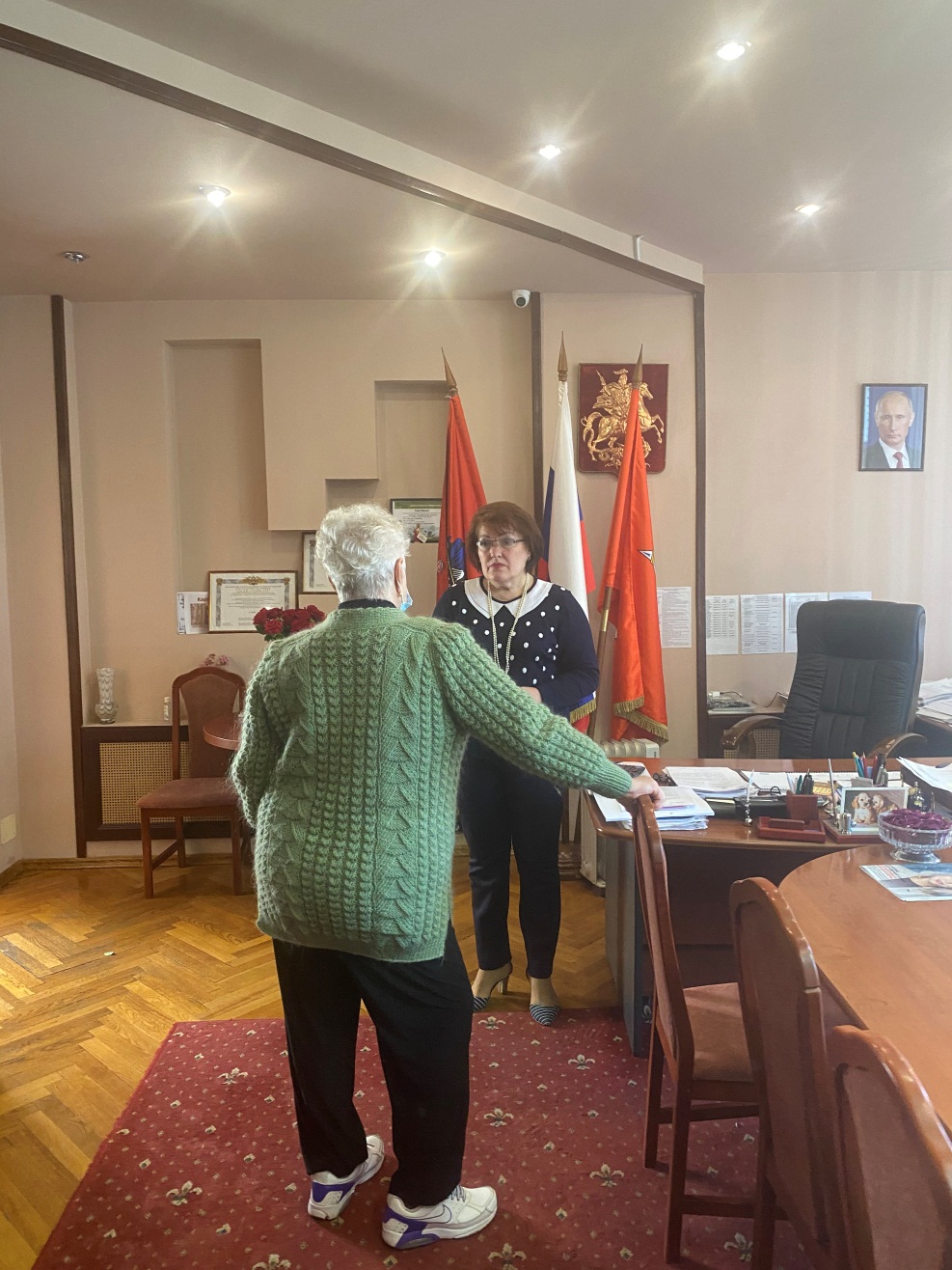 ОРГАНИЗАЦИОННО-ИНФОРМАЦИОННЫЕ, КАДРОВЫЕ И ЮРИДИЧЕСКИЕ ВОПРОСЫ
Подготовка ответов, информационной документации по письмам, запросам, обращениям граждан, организаций и учреждений
В рамках реализации закона № 39 «О наделении органов местного самоуправления муниципальных  округов в городе Москве отдельными полномочиями города Москвы», решениями Совета депутатов за мной, как и за каждым депутатом, были закреплены конкретные домовладения, где я осуществляла контроль за ходом и качеством выполнения работ по капитальному ремонту в жилых домах (закрыто 48 актов о принятии работ в 20 домах) по следующим адресам: 
ул. Автомоторная, д.6;    
Кронштадтский б-р, д.45, корп.1;  Кронштадтский б-р, д.45, корп.2; 
3-й Лихачевский пер., д.2, к.3; ул. Михалковская, д.40;     
ул. Онежская, д.2;  ул. Онежская, д. 12;    ул. Онежская, д.12, корп.2;    
ул. Онежская, д.17, корп.4;  ул. Онежская, д.32/72;  ул. Онежская, д.11/11;   
ул. Солнечногорская, д.14, корп.1;  
ул. Фестивальная, д.46;   ул. Фестивальная, д.46, корп.2 
ул. Флотская, д.16;  ул. Флотская, д. 23;  ул. Флотская, д.27;  
ул. Флотская д.29, к.2; ул. Флотская, д.29, к.3; 
ул. Флотская, д.48, корп. 2;
Контроль за ходом выполнения работ по капитальному ремонту в многоквартирных домах
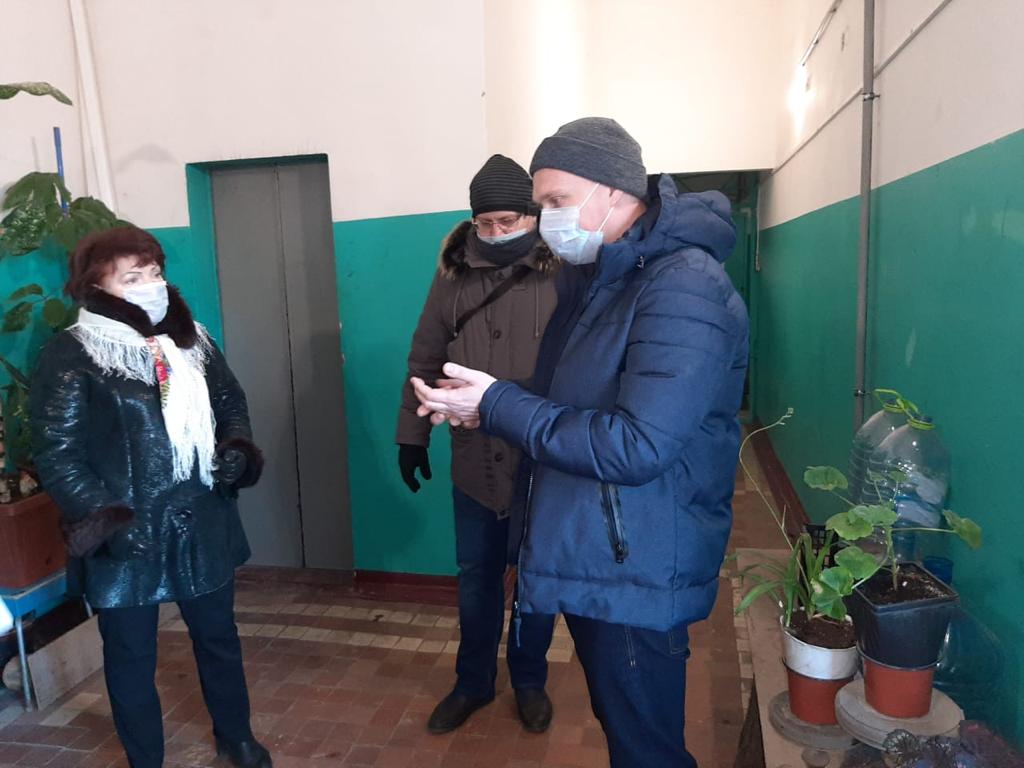 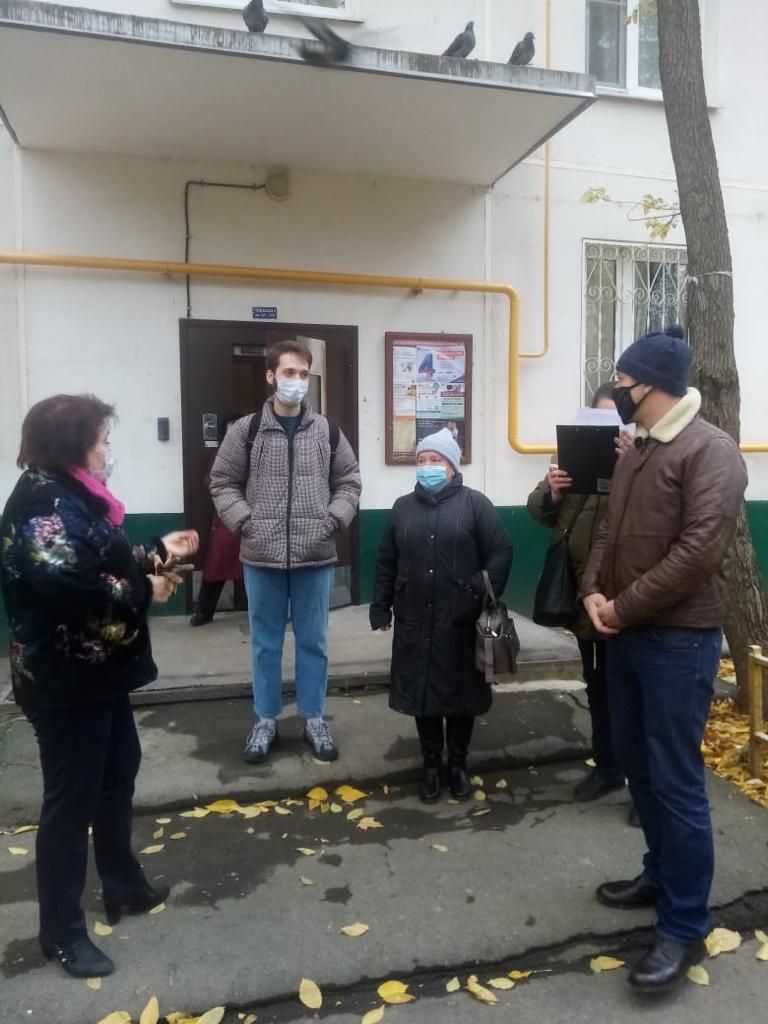 Контроль за ходом проведения работ по благоустройству района
Принимала активное участие в работе комиссий, осуществляющих открытие работ и приемку выполненных работ по благоустройству дворовых территорий.
Согласно решению Совета депутатов от 24.02.2021г. № 10 «О согласовании направления денежных средств стимулирования управы Головинского района на проведение мероприятий по благоустройству территории Головинского района города Москвы в 2021 году» за мной, как за уполномоченным депутатом для участия в работе комиссий, осуществляющих открытие работ и приемку выполненных работ по благоустройству дворовых территорий были закреплены следующие адреса: Солнечногорская ул.д.16 к.1, Солнечногорский пр.д.3 к.1,3,д.5 к.1; Солнечногорская ул. д.23 корп.1,2; Онежская ул.д.42/36.
6.	Вела контроль за ходом выполнения работ по благоустройству территории района: Солнечногорский пр-д, д.3, Солнечногорская ул., д.23, ул. Зеленоградская, д.3, Флотская ул., д.29, корп.1; Флотская ул., д.82/6; Смольная ул., д.19, корп.1-5; Авангардная ул. д.13,15,17; Пулковская ул., д.3.
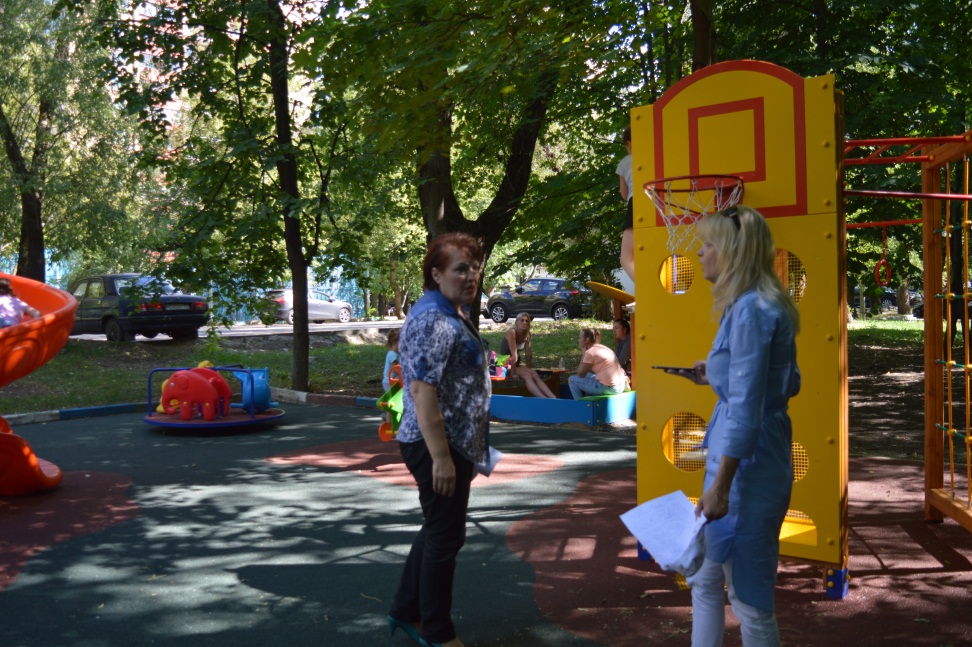 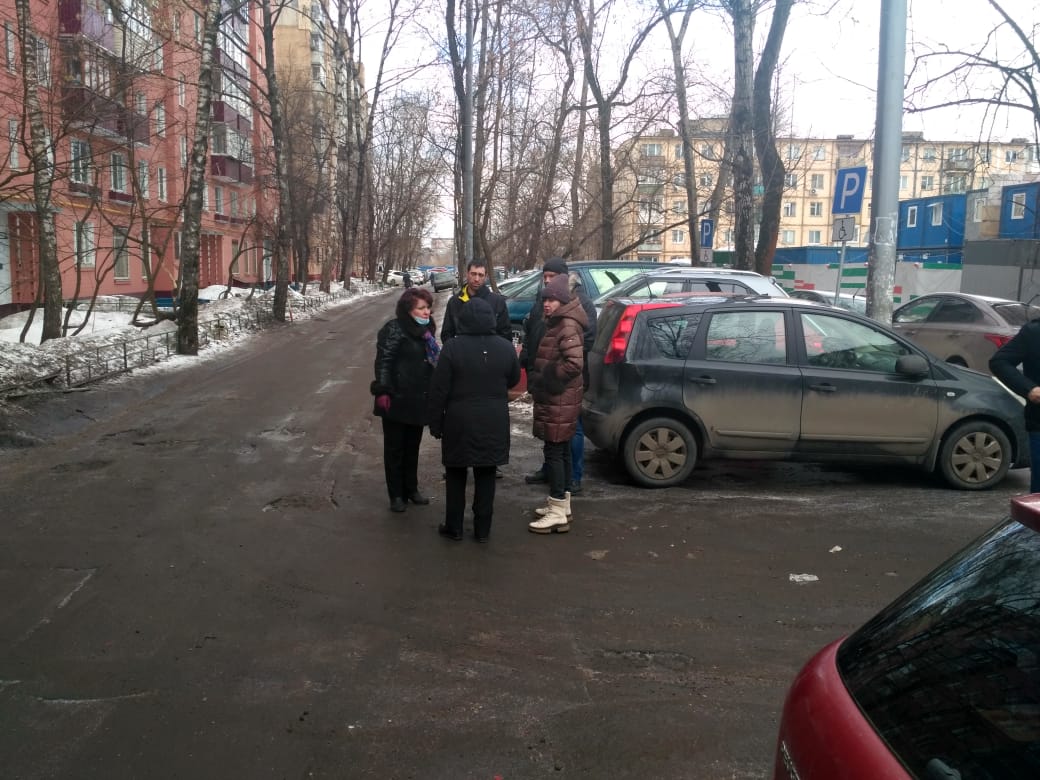 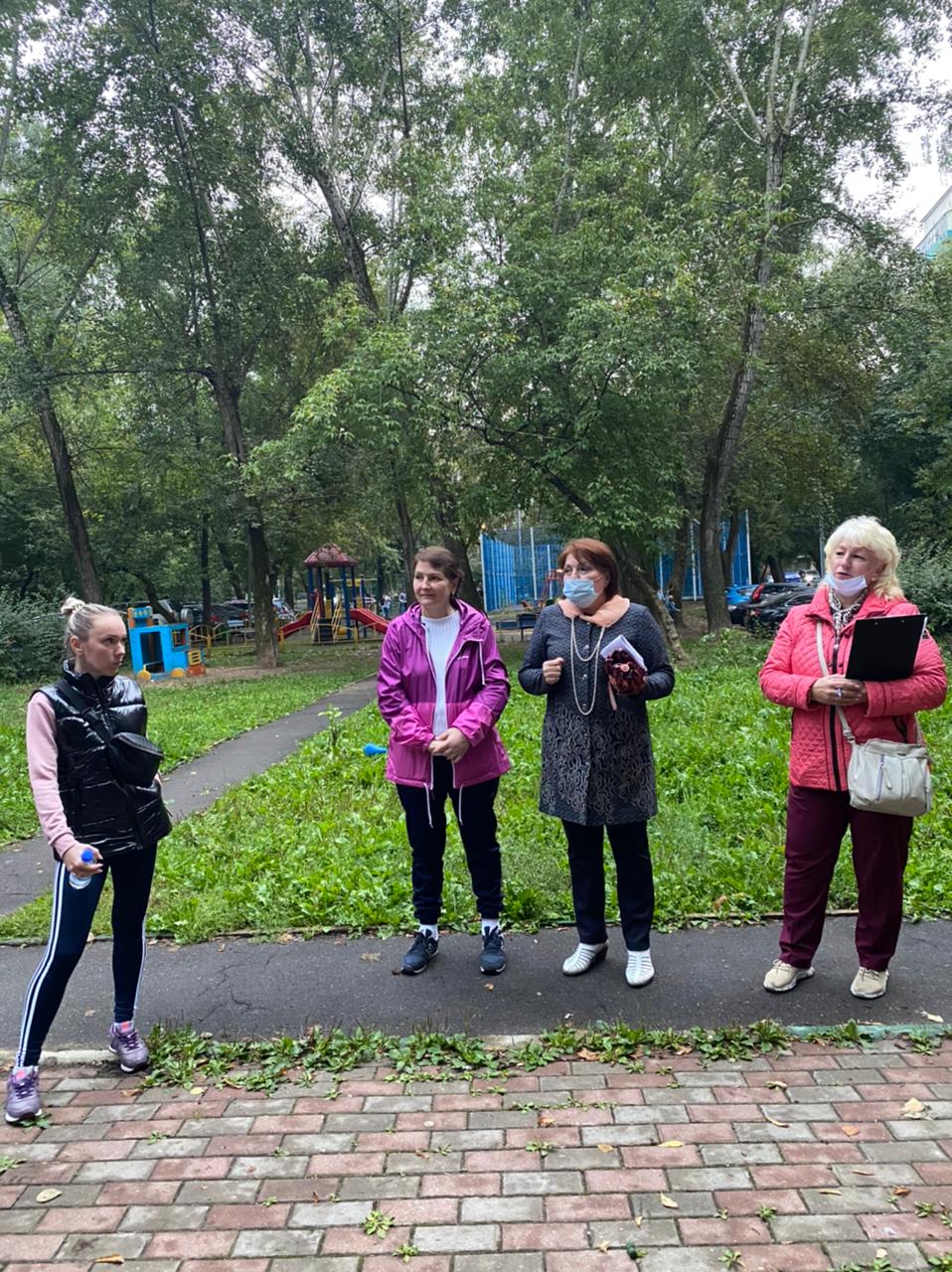 Работа велась в тесном контакте с депутатами Совета депутатов, администрацией МО Головинский, управой района, районными службами, общественными организациями и объединениями, действующими на территории района и прежде всего с Советом ветеранов, с советниками Главы управы а также  активными жителями МО Головинский. При необходимости я выезжала на место если требовали обстоятельства и ситуация
Поздравление ветеранов Великой Отечественной войны с Днем Победы
Мероприятия, проводимые на территории муниципального округа Головинский
Мероприятие, посвященное выводу войск из Афганистана
«ШИРОКАЯ МАСЛЕНИЦА»
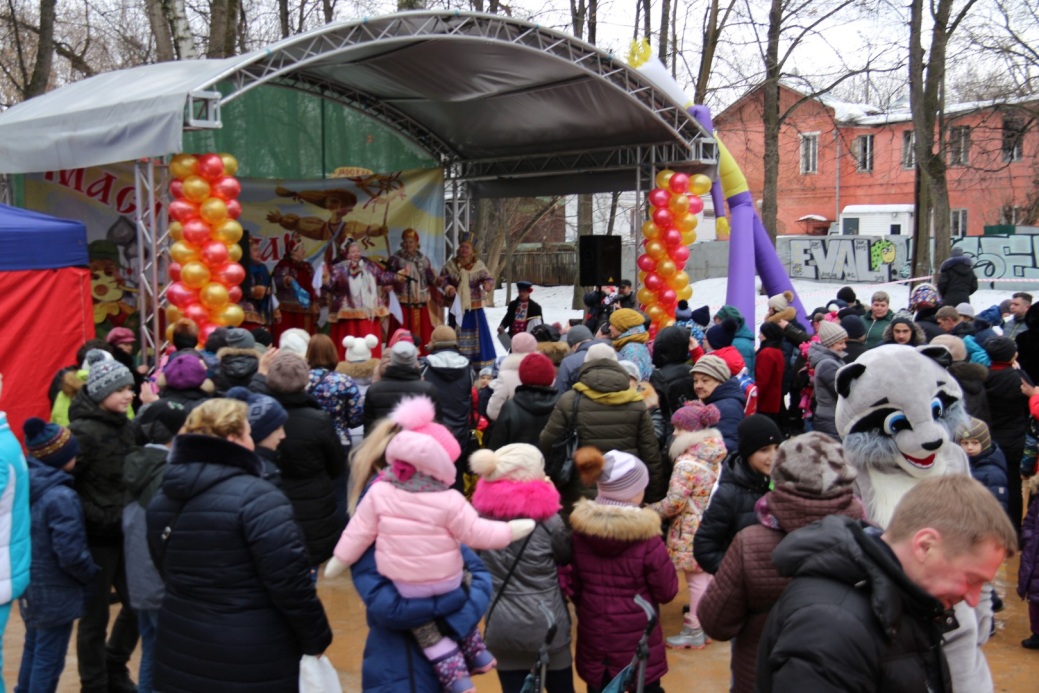 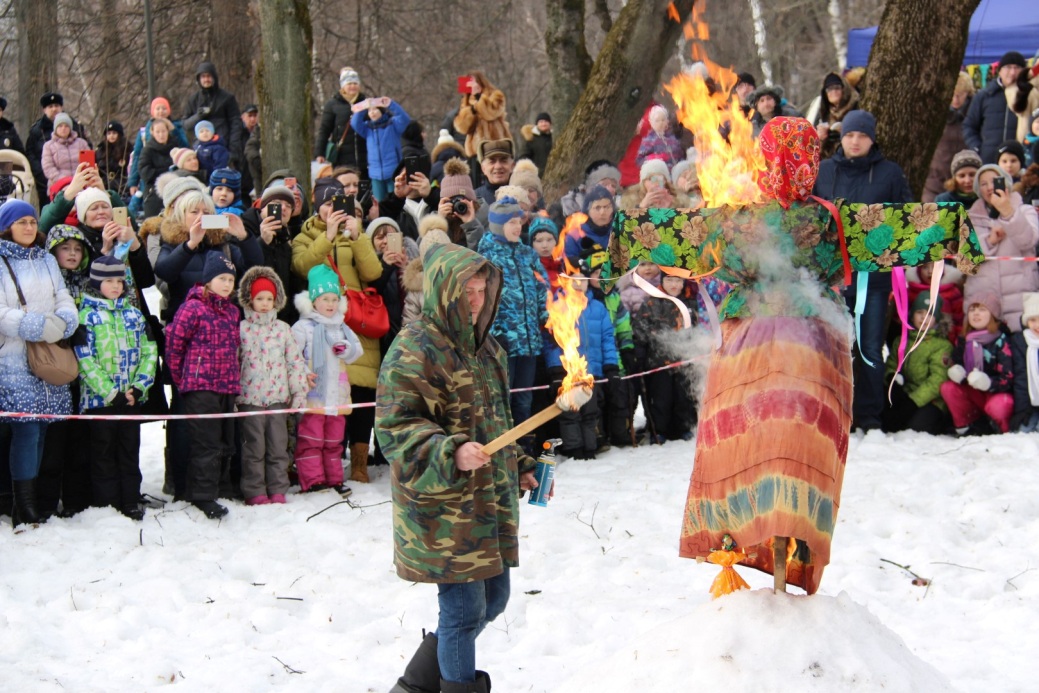 Мероприятие приуроченное к 100- летию со дня рождения Героя Советского союза Гашевой Р.С.
Турнир по стрельбе из лука "Головинский стрелок" приуроченный ко 100-летней годовщине героя Советского Союза Р.С. Гашевой. В турнире приняли участие дети в возрасте от 8 до 15 лет.
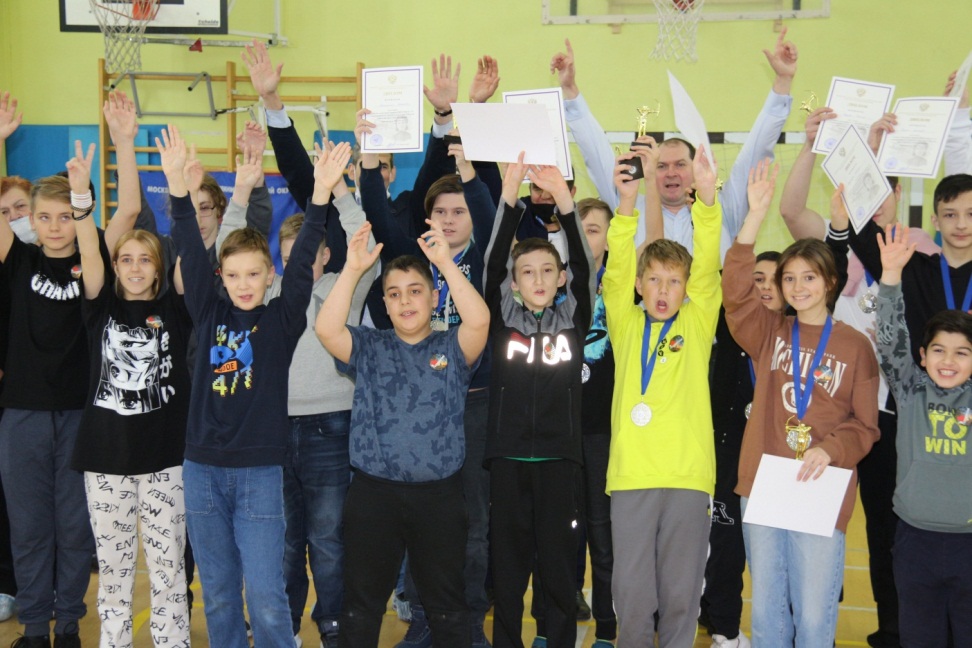 30 апреля в парке-усадьбе «Михалково» по случаю 80-ти летия контрнаступления советских войск под Москвой был открыт стенд «Головинский рубеж», посвящённый героической обороне Москвы предприятиями, расположенными на территории Головинский района
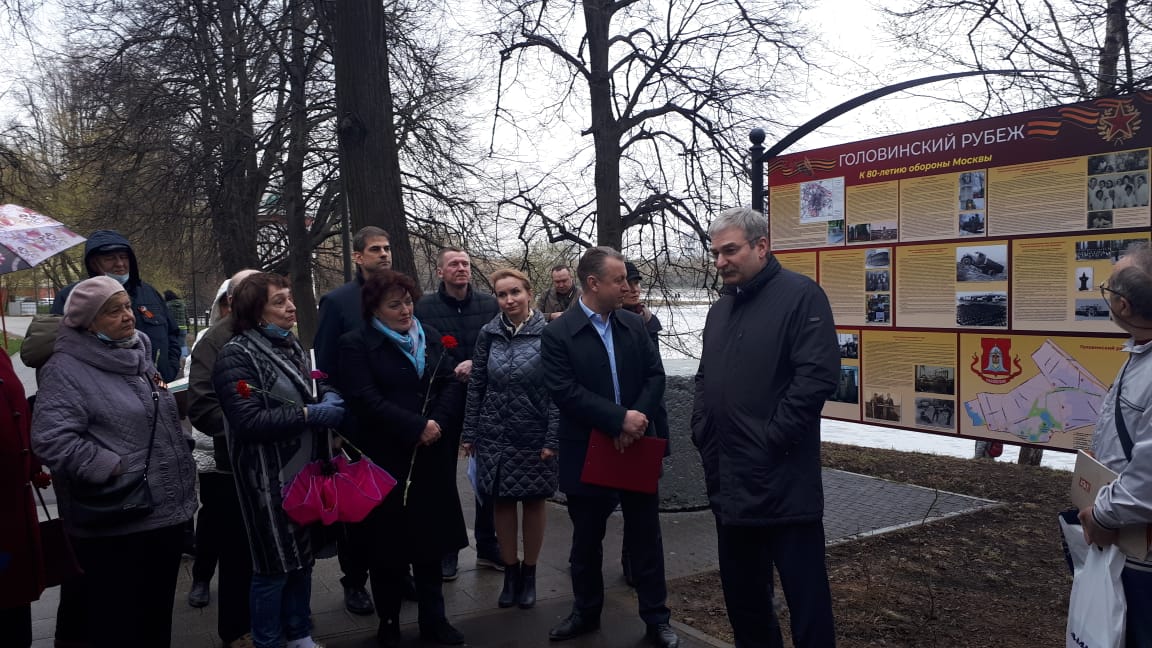 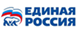 «Никто не забыт, ни что не забыто!»День памяти и скорби
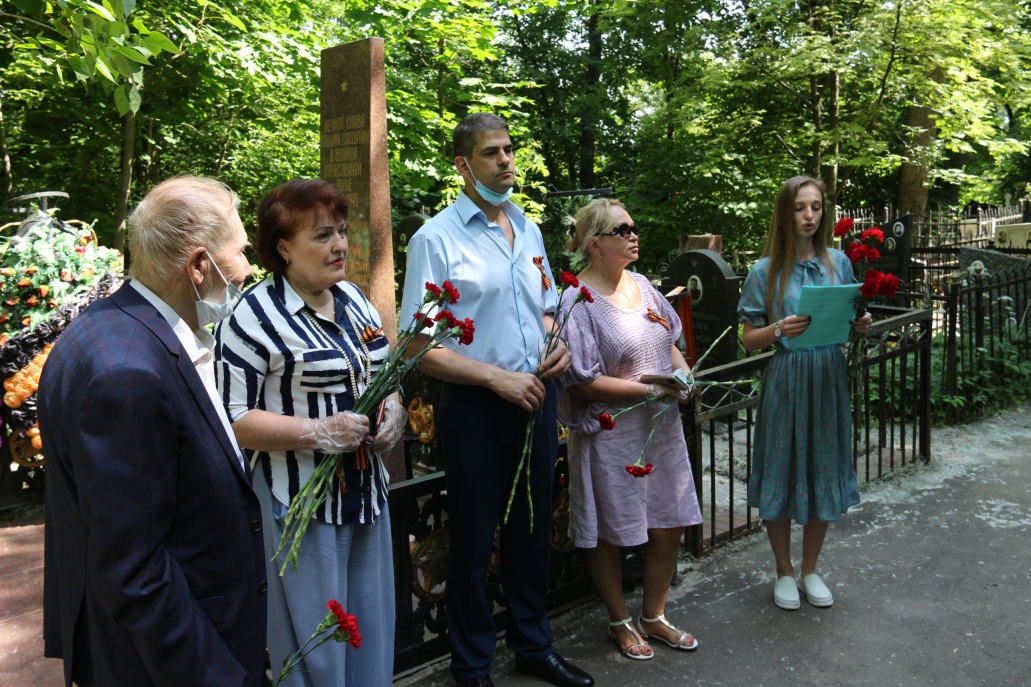 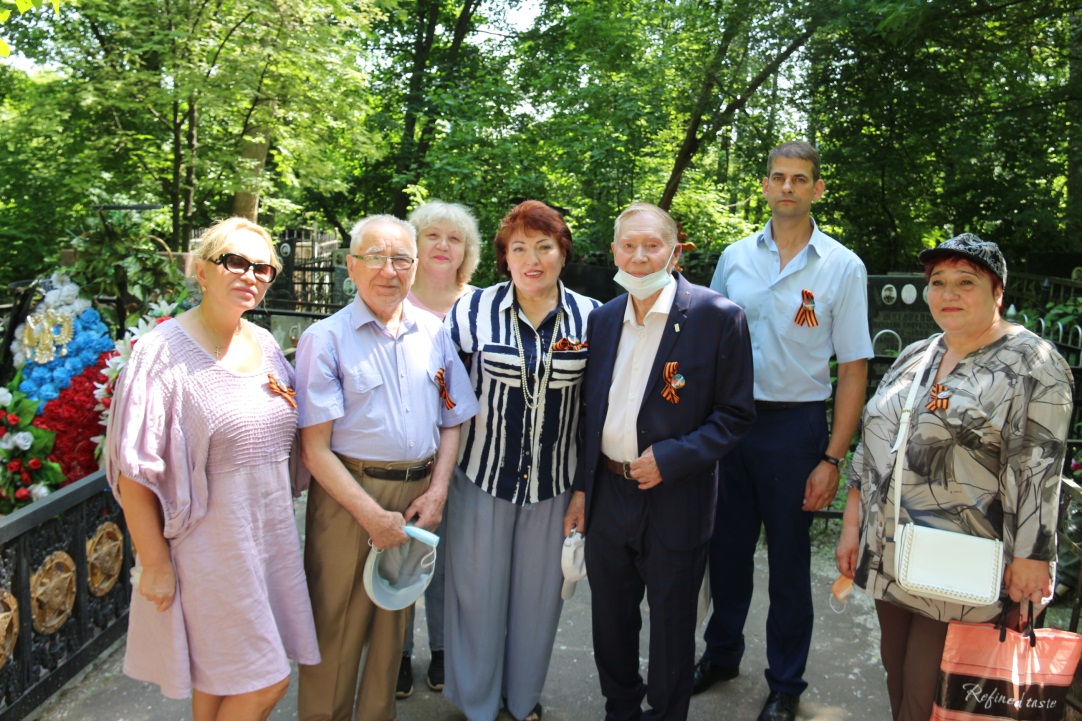 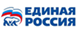 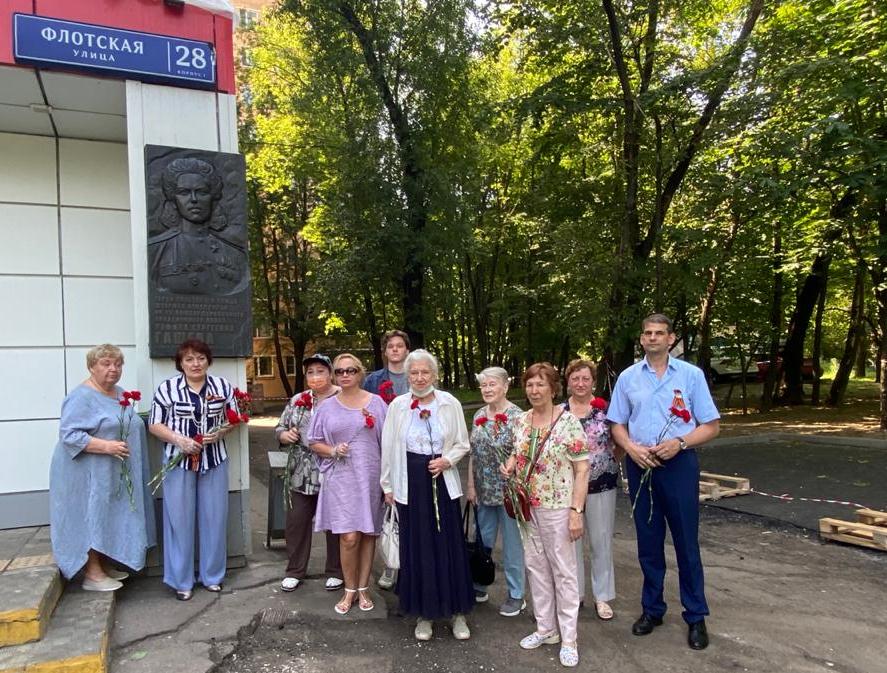 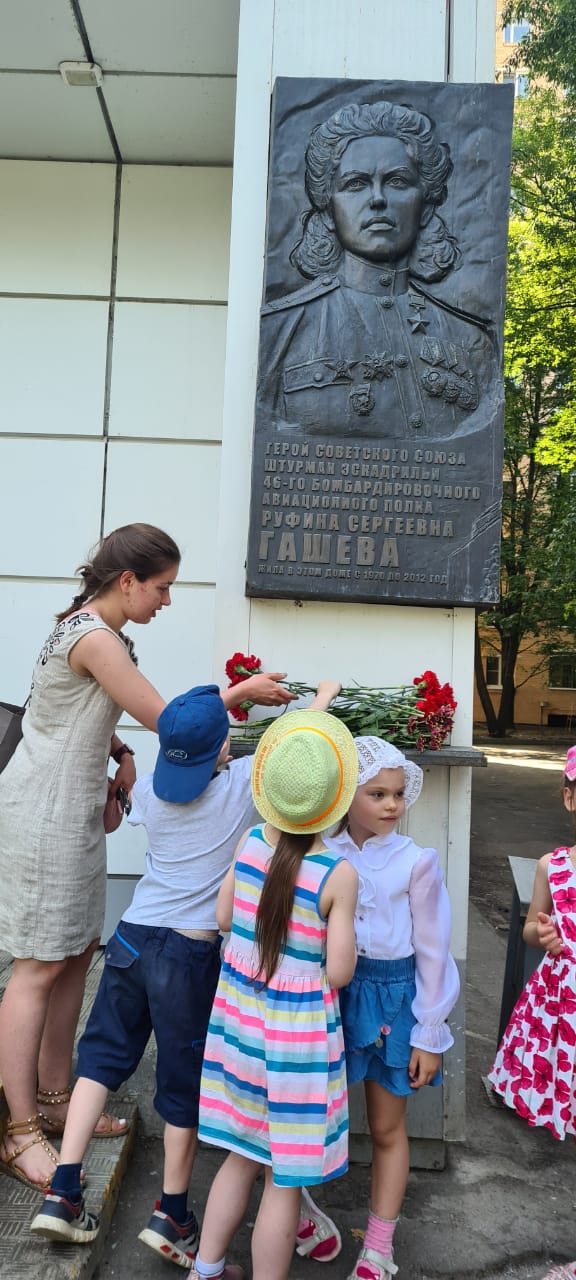 «ЛУЧШИЙ ГОРОД ЗЕМЛИ»
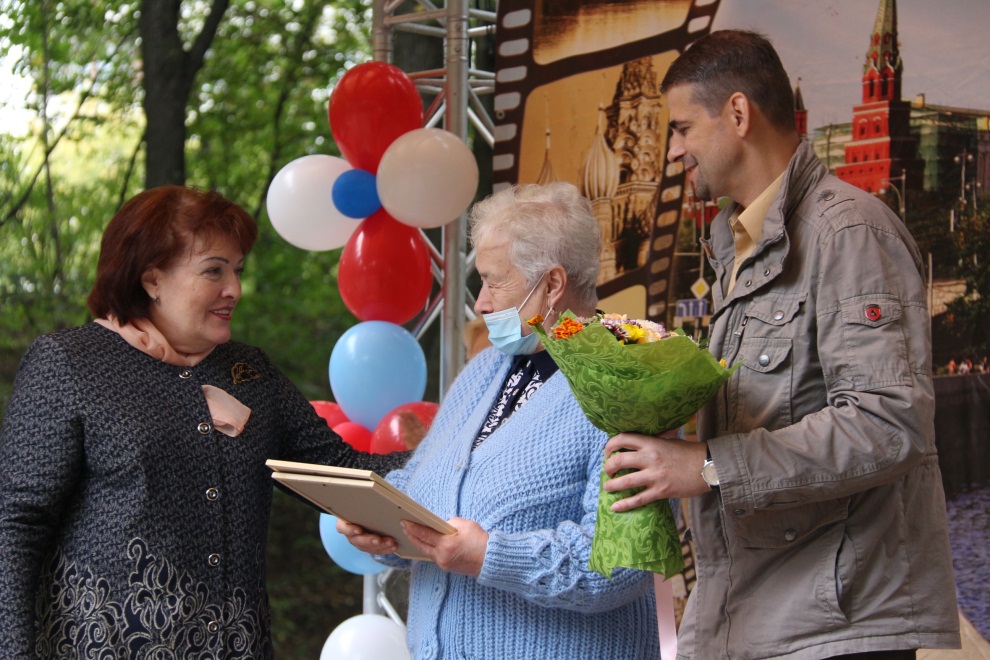 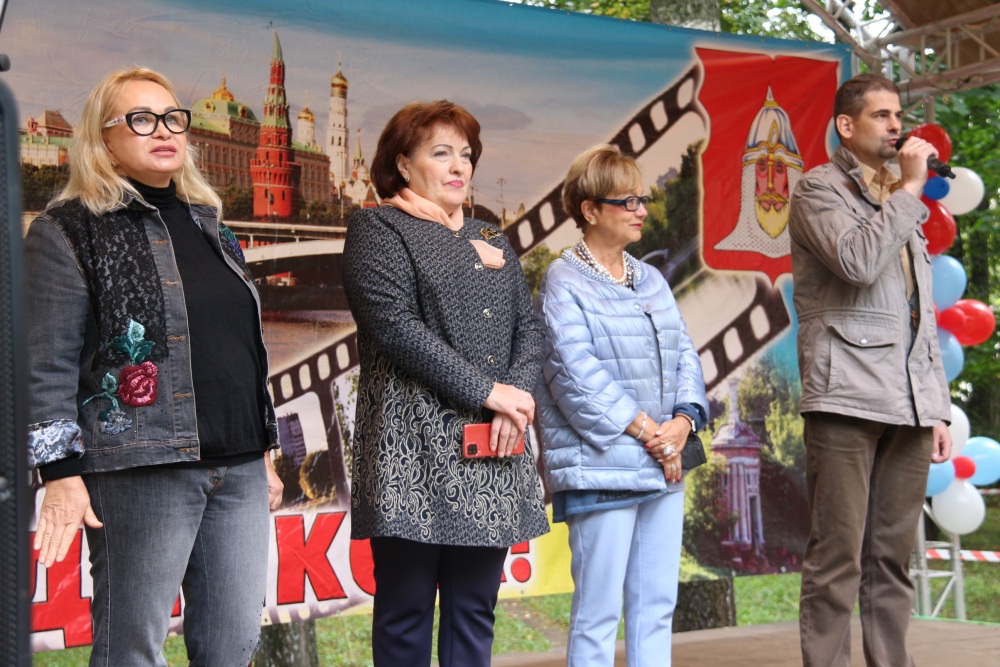 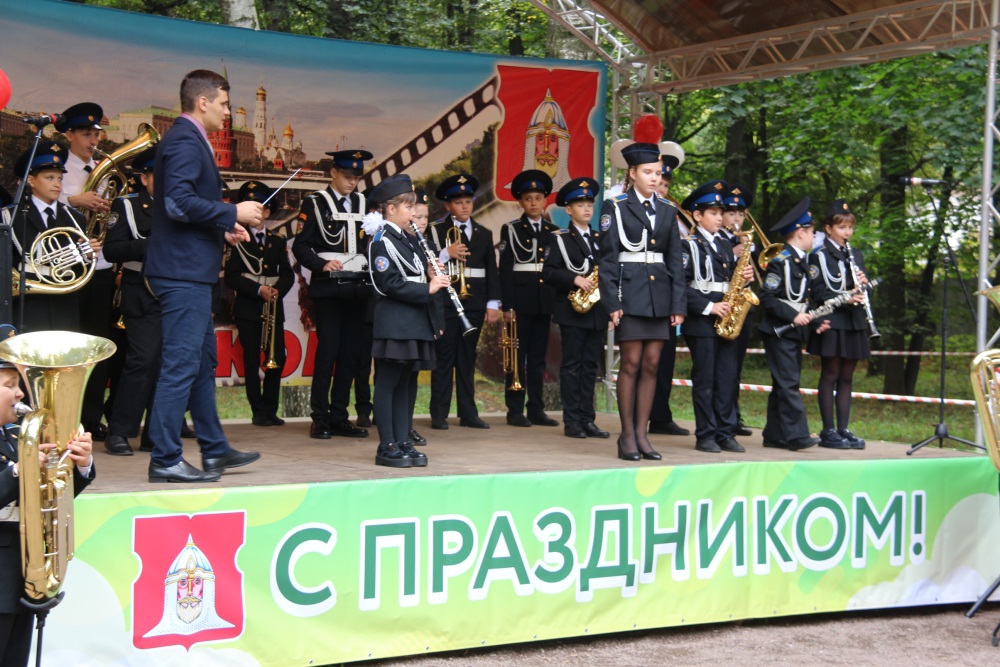 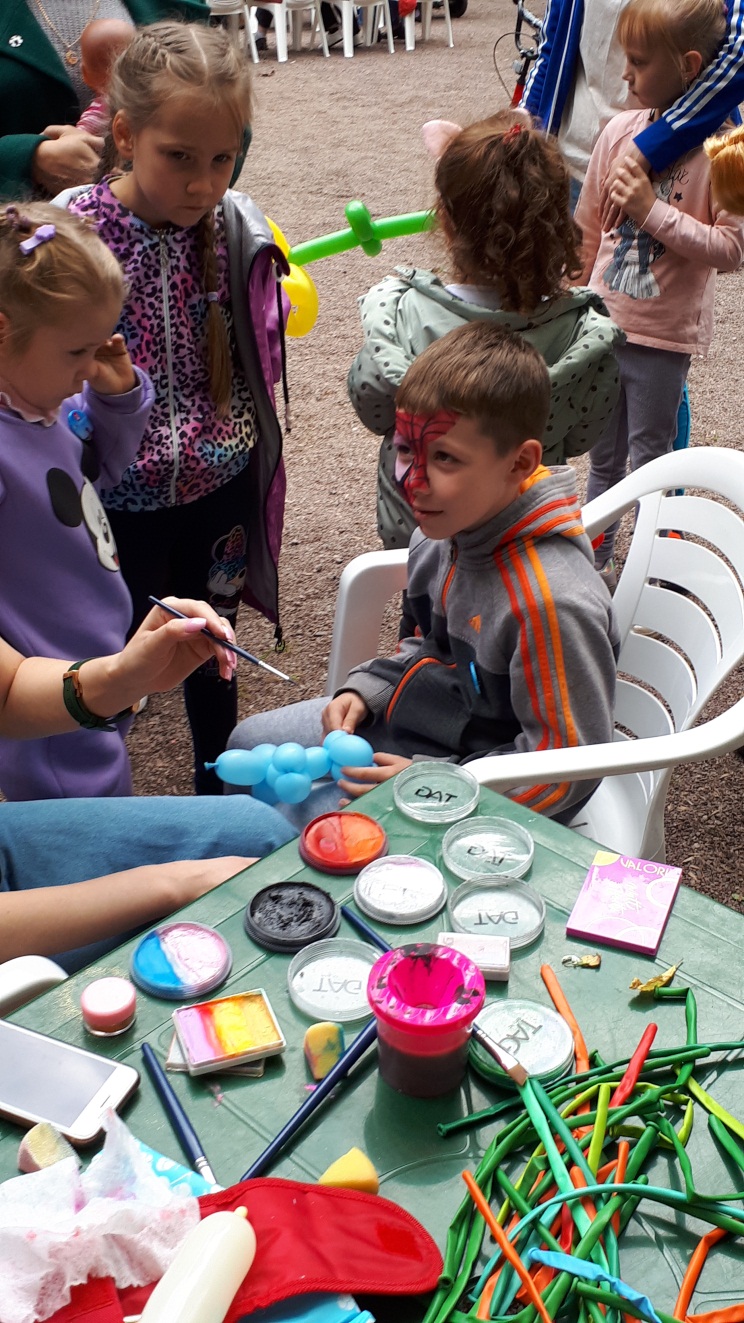 «МОЙ ЛЮБИМЫЙ РАЙОН»
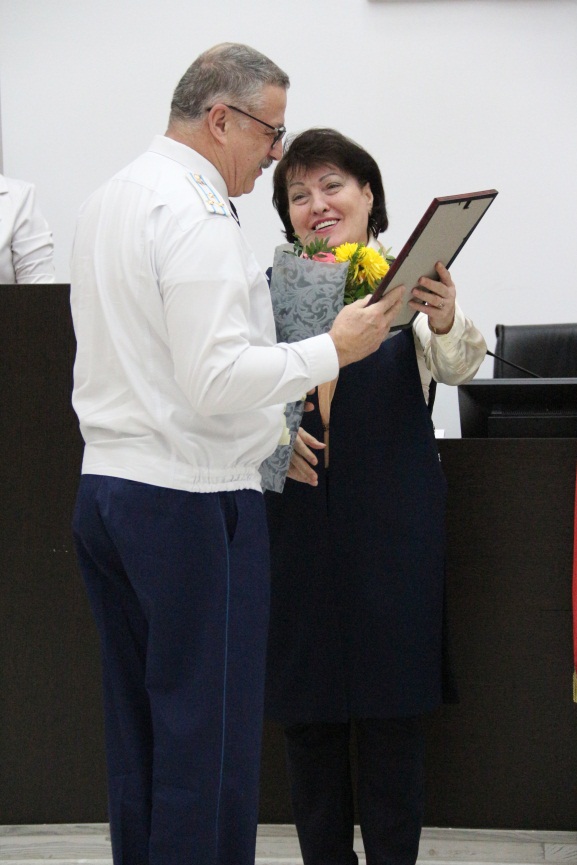 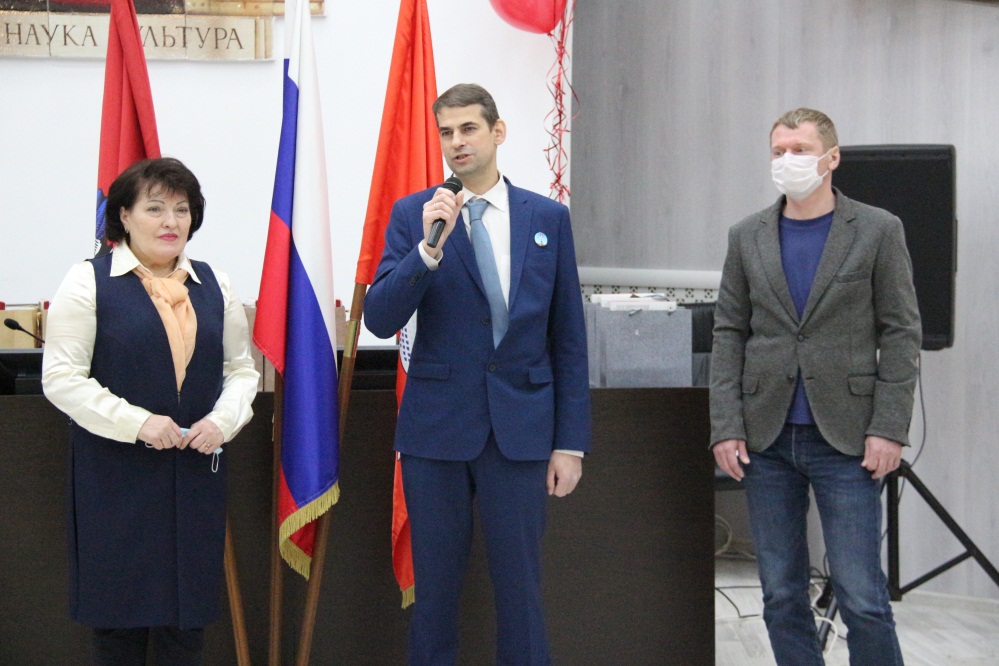 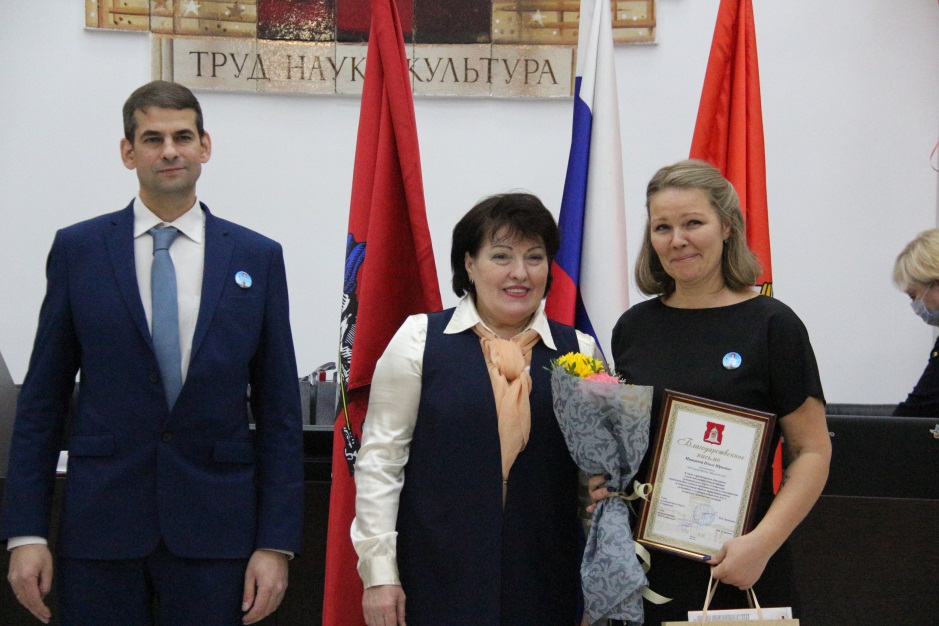 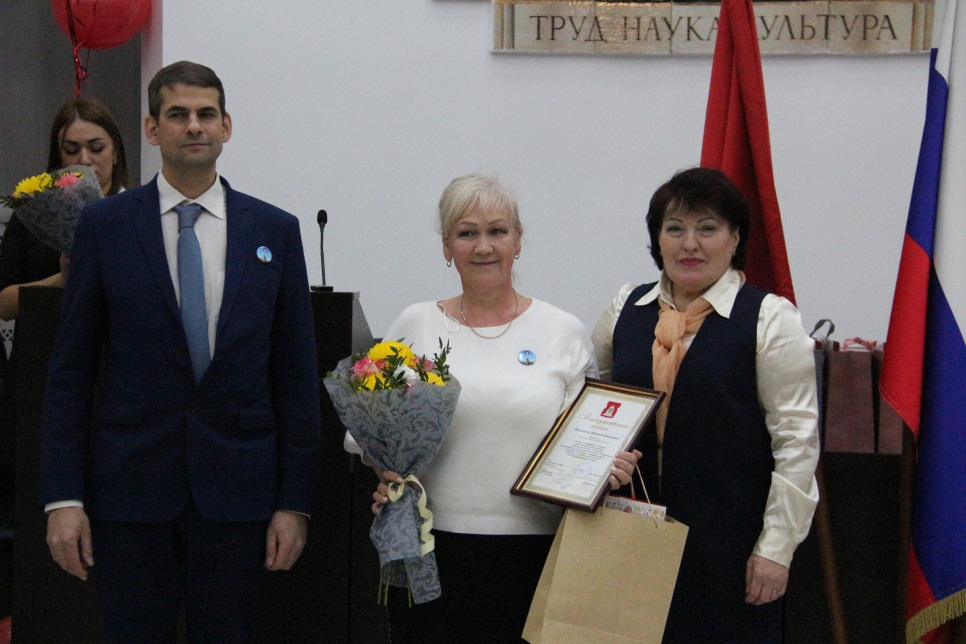 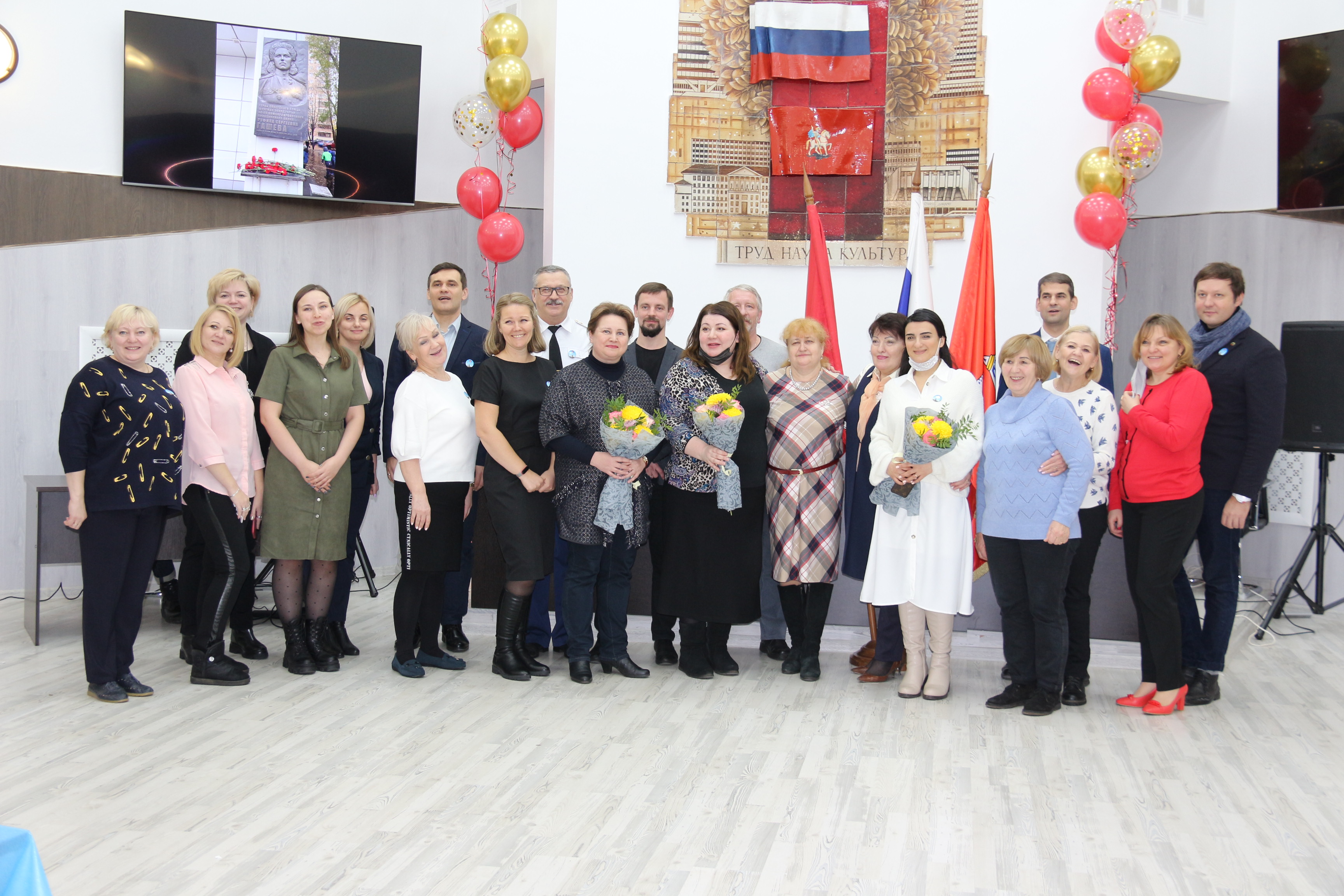 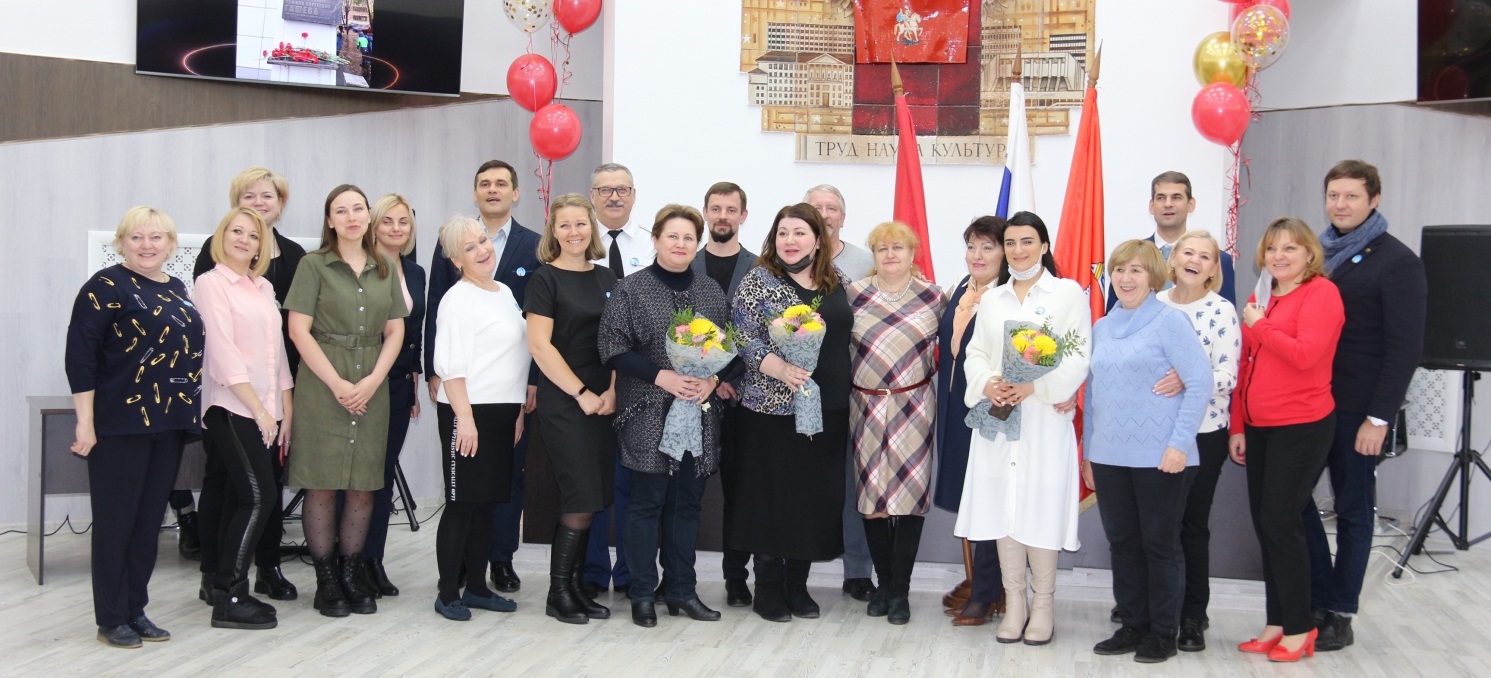 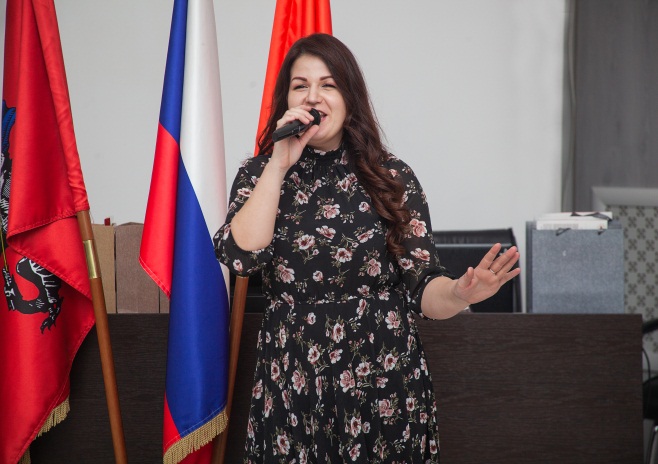 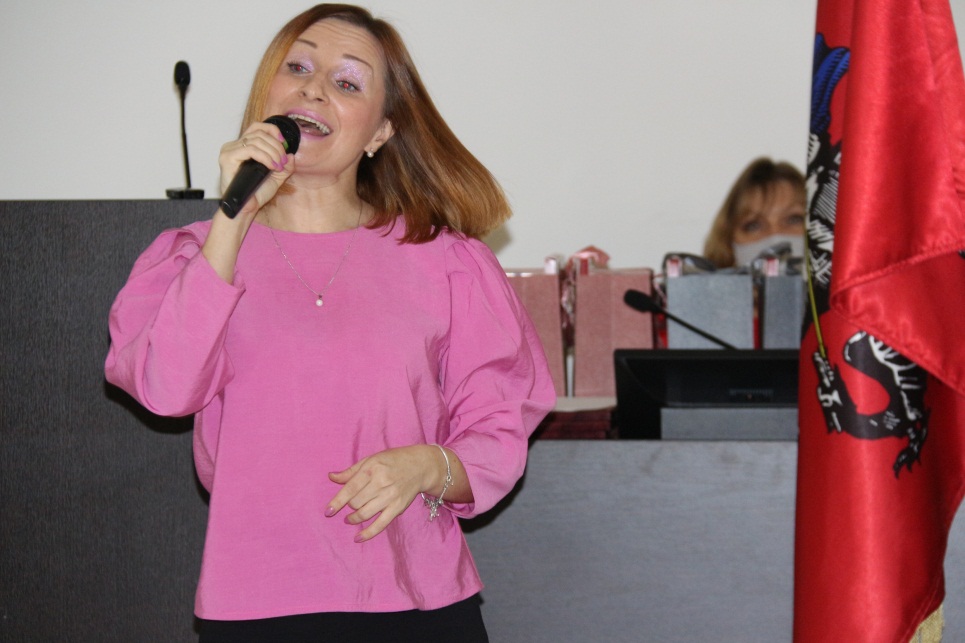 «Отстоявшим Москву – Слава!»
Митинг, посвященный 42 годовщине ввода ограниченного контингента вооруженных сил Советской армии в Афганистан.
Спасибо за внимание!